Escuela Normal de Educación Preescolar del Estado de Coahuila 
Licenciatura en Educación Preescolar 
Ciclo escolar 2022-2023 





LENGUAJE ARTÍSTICO, LA EDUCACIÓN Y LA CREACIÓN

Maestro: Manuel Federico Rodríguez Aguilar

Unidad 2: 
La práctica de la danza como parte del desarrollo cultural, cognitivo, emocional y físico en los niños y niñas de preescolar  
Competencias: 
Detecta los procesos de aprendizaje de sus alumnos y alumnas para favorecer su desarrollo cognitivo y socioemocional
Integra recursos de la investigación educativa para enriquecer su práctica profesional, expresando su interés por el conocimiento, la ciencia y la mejora de la educación.

 Alumna: Mónica Guadalupe Bustamante Gutiérrez #5
Quinto Semestre Sección B 

Noviembre 2022. Saltillo, Coahuila.
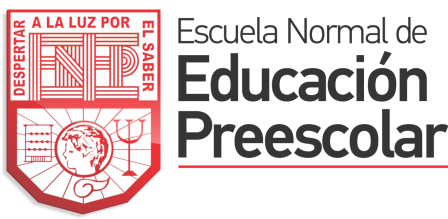 Expresión corporal y danza
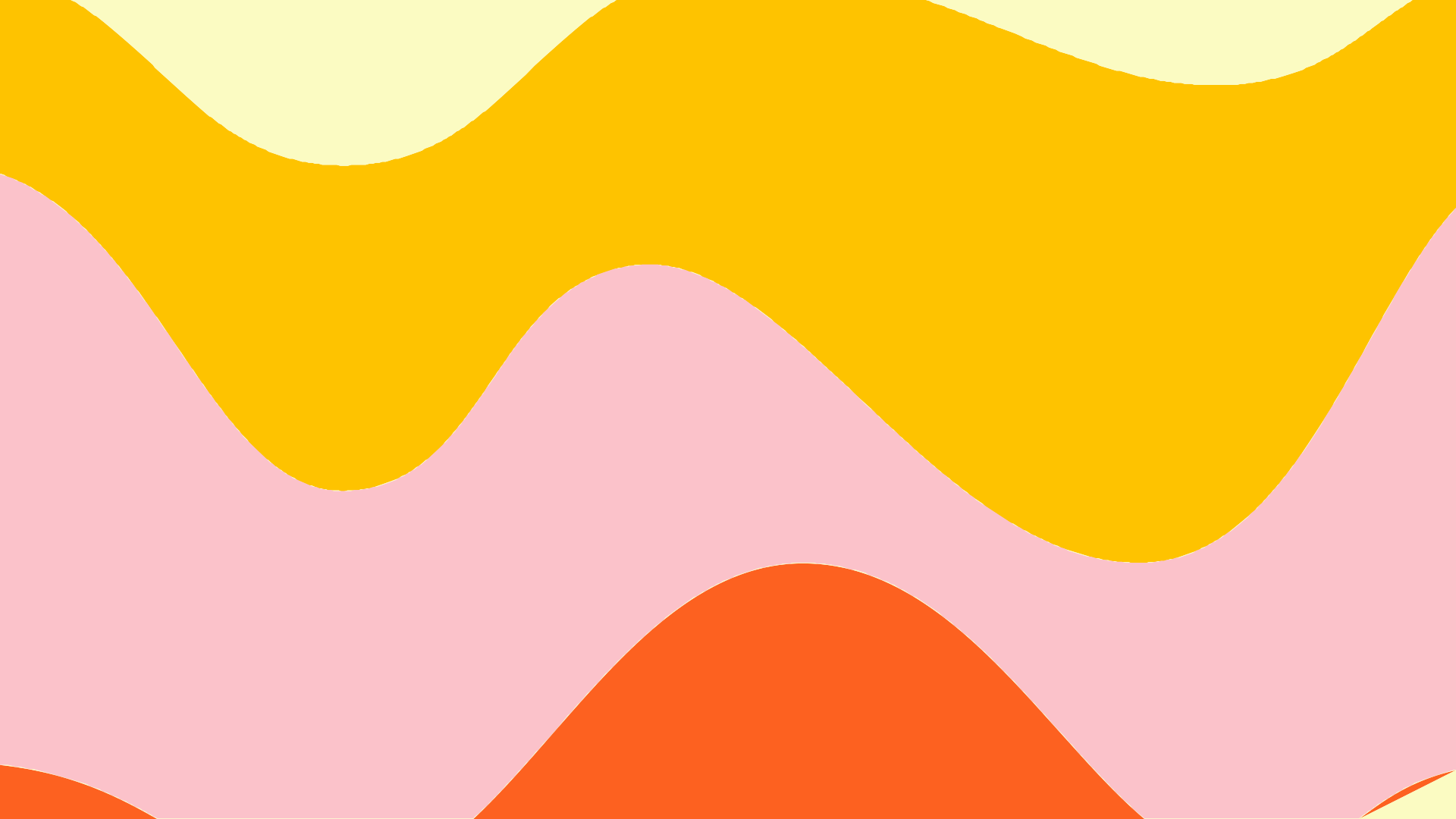 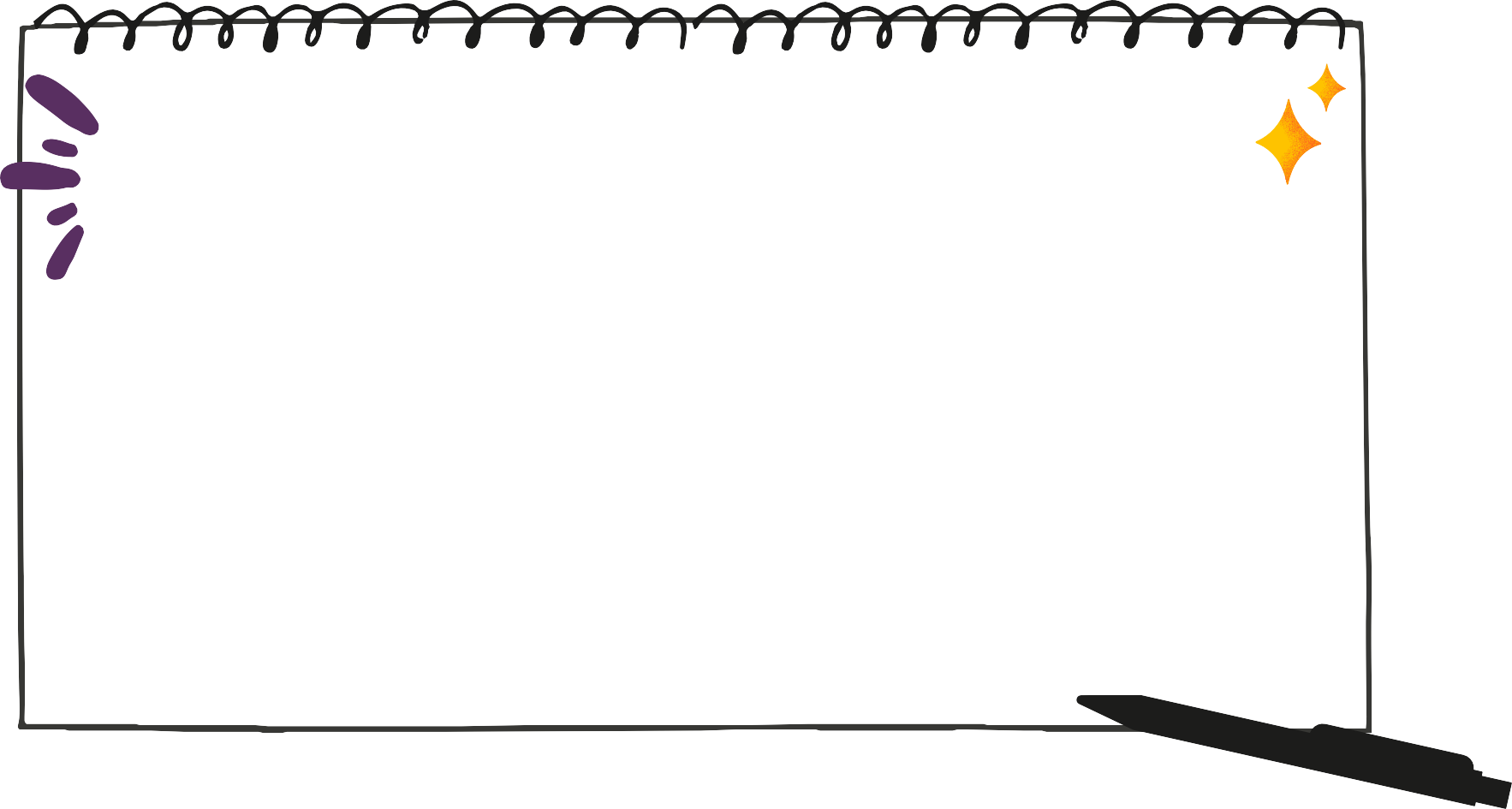 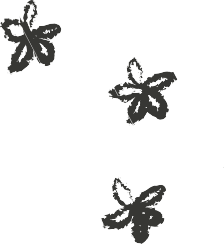 EL LENGUAJE ARTÍSTICO, LA EDUCACIÓN Y LA CREACIÓN
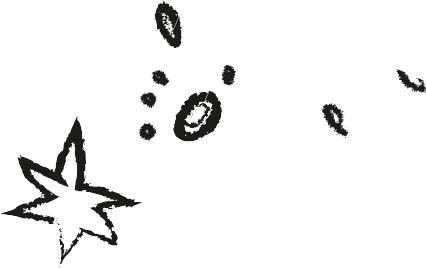 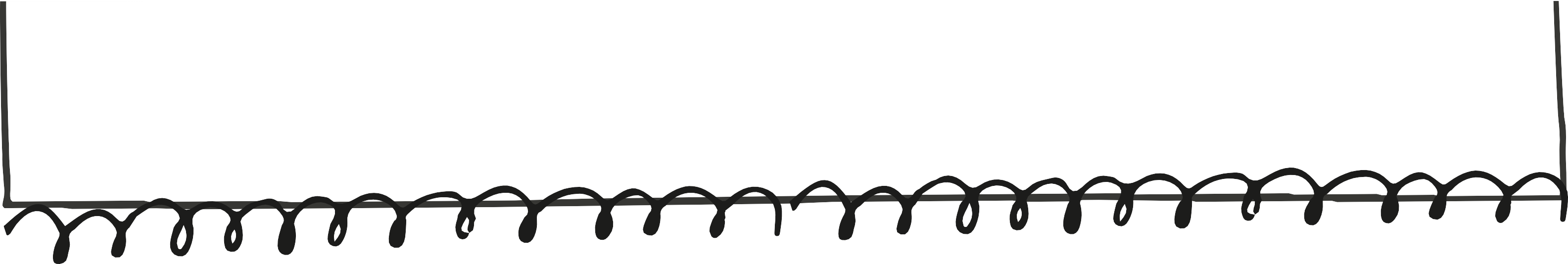 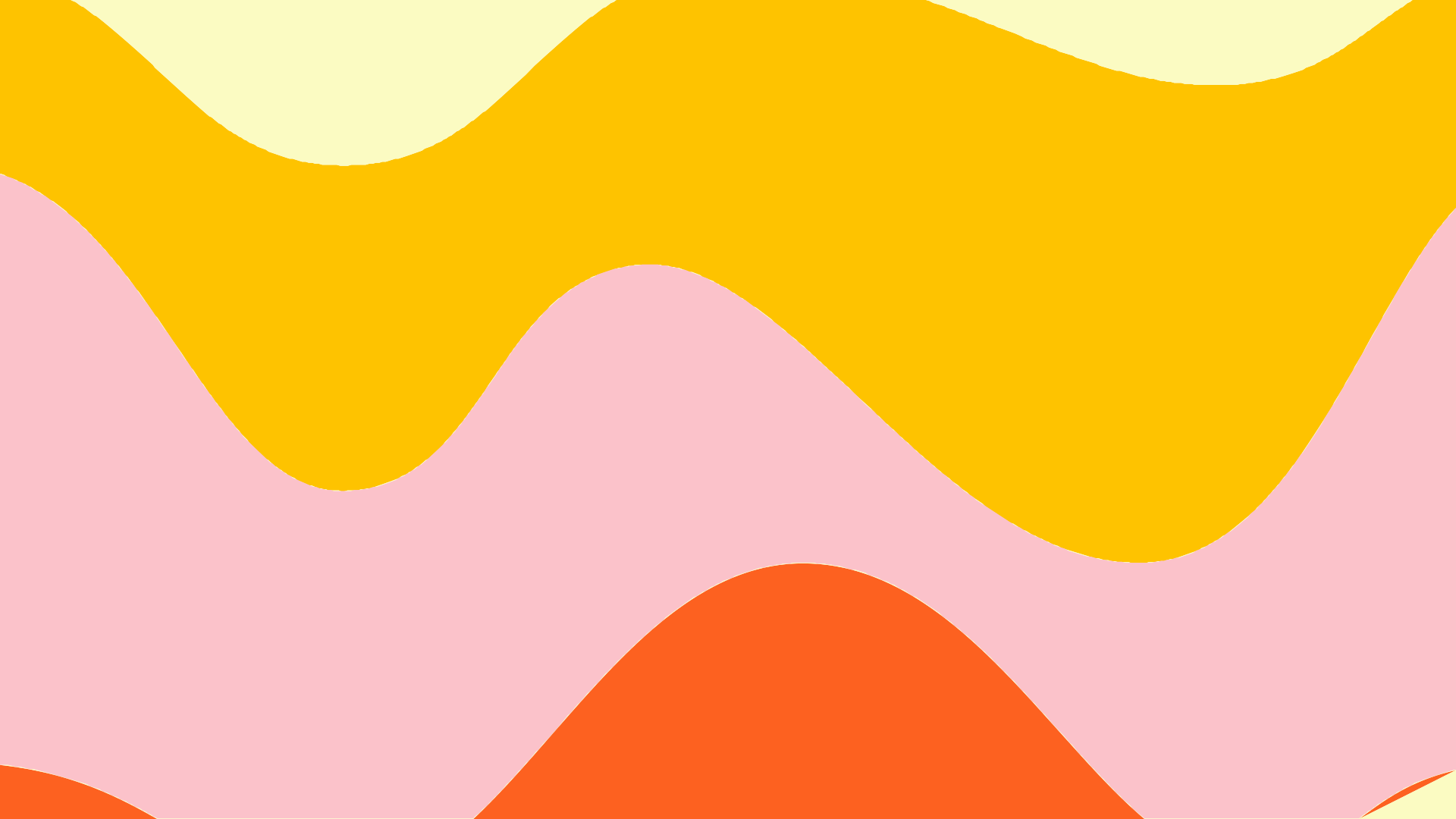 INTRODUCCIÓN
El Arte es una actividad social, que se hace presente en la vida cotidiana del  hombre.
Es un aspecto central de su vida que lo ayuda a diferenciarse del resto de los  seres vivos ya que él es el único capaz de producirlo y disfrutarlo.
La actividad artística, múltiple e integradora, tiene distintas funciones en diversas  culturas, épocas históricas y grupos sociales, pero quizás la más importante sea  la de lograr comunión, producir armonía en la personalidad, dar placer, reflejar la  vida y la realidad, reflejar conflictos internos o sociales, estructurar la moral y  desarrollar la capacidad creadora, base de todo nuevo descubrimiento científico  que ayuda a satisfacer y mejorar la subsistencia.
N I V E L E S	D E  A C T I V I D A D
La actividad utilitaria responde en primera  instancia a una necesidad de subsistencia y  producción para la subsistencia.
Es sabido que el  hombre posee  distintos niveles de  actividad, algunas de  ellas están referidas a  lo utilitario, otras a lo  científico y otras a lo  artístico.
La actividad científica apunta a satisfacer  una necesidad de conocimiento estricto y  riguroso que debe fundamentarse y  demostrarse.
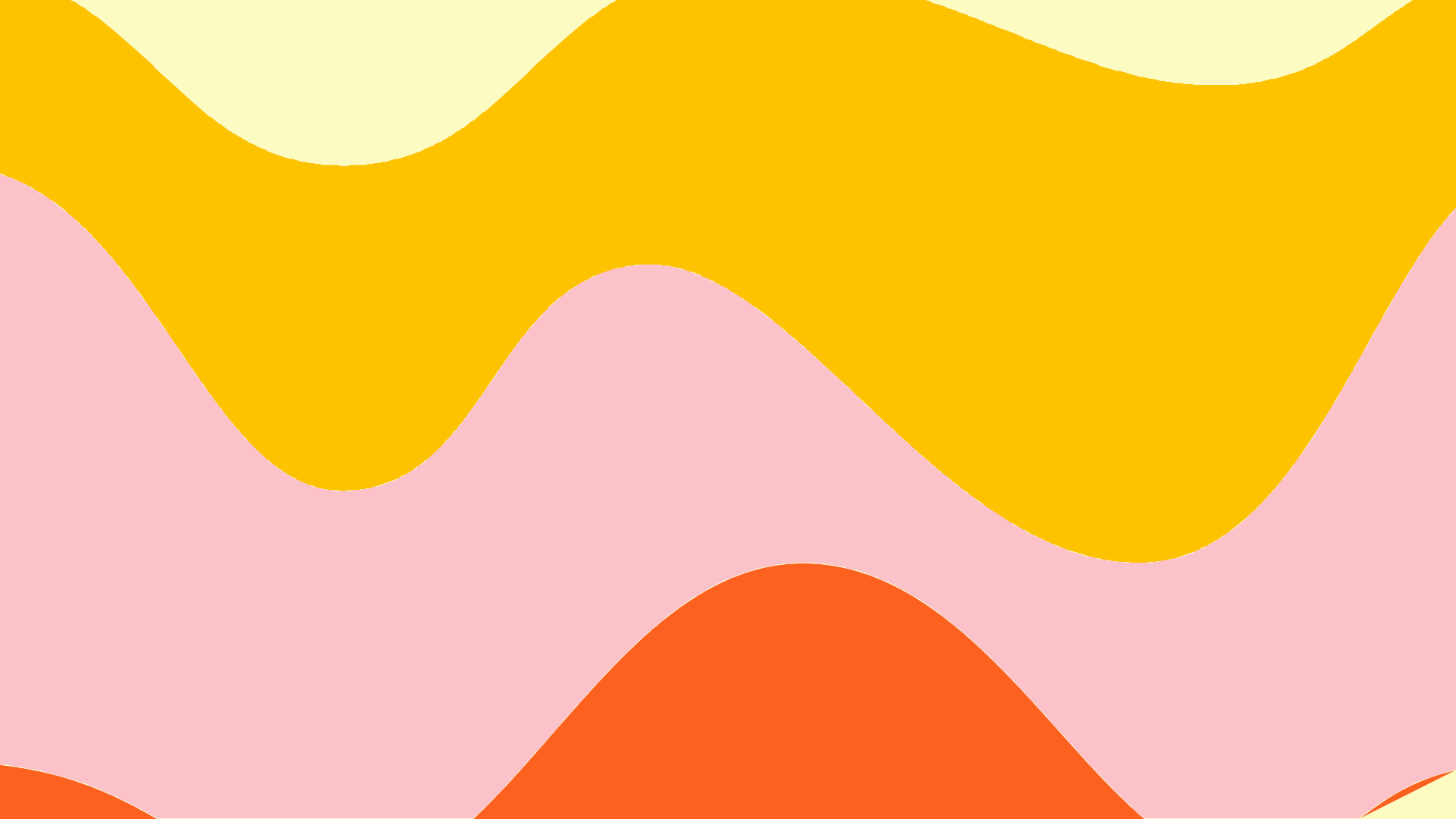 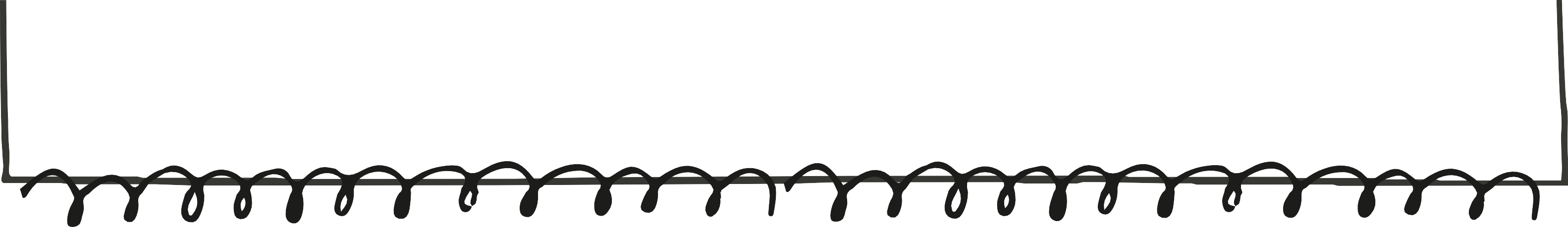 Podemos considerar el arte como un lenguaje encarnado por  objetos de arte. Un objeto artístico representa el proceso de  elaboración o moldeado de un objeto material que, según la forma  resultante, expresa y transmite objetivamente el contenido  espiritual.
1.
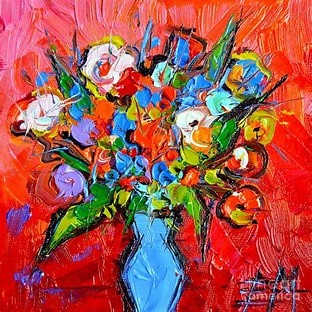 El objeto artístico le permite objetivar la relación entre su  personalidad, la estructura cultural de su tiempo y el medio social  al que pertenece, que de alguna manera lo condiciona, pero que él  puede moldear.
2.
El arte puede ser considerado un especial portador de conocimientos,  porque nos permite sentir, analizar e interpretar estéticamente las  producciones transmitidas a través de diferentes lenguajes  simbólicos (físico, sonoro, visual, dramático, escrito), y por tanto  surge la enseñanza-aprendizaje.
3.
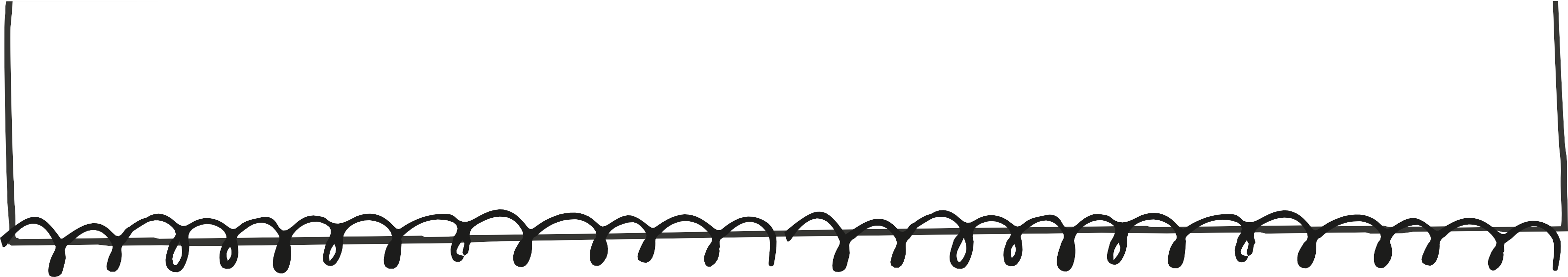 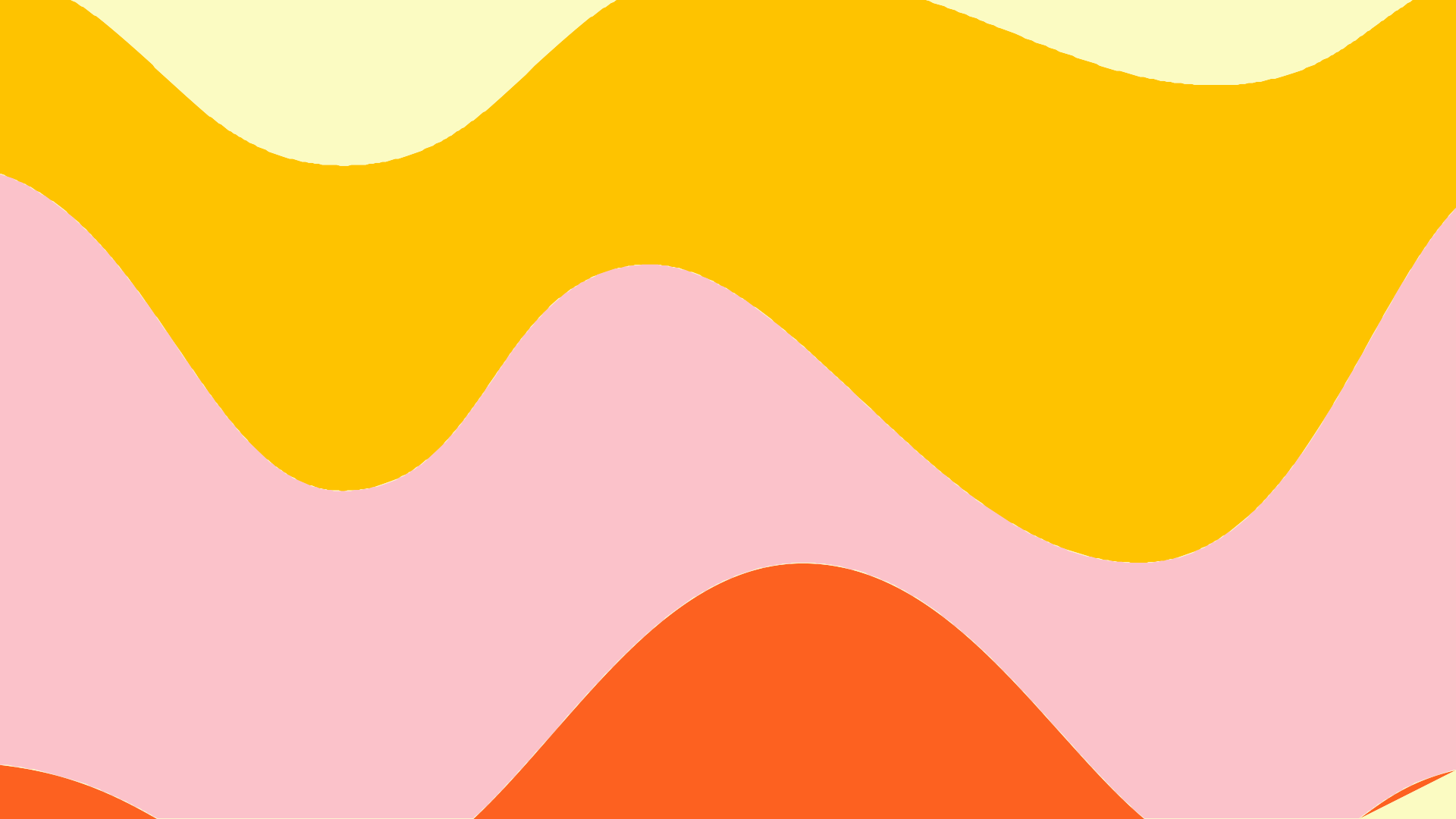 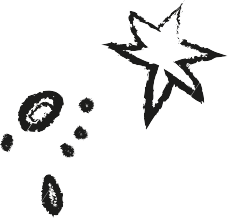 Los niños son capaces de  reproducir, canciones,  dramatizaciónes y otras  expresiones artísticas creativas,  pero, también son capaces de  reconstruirlas a su manera.
La actividad creativa se relaciona  directamente con la variedad y la  riqueza de la experiencia  acumulada.
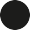 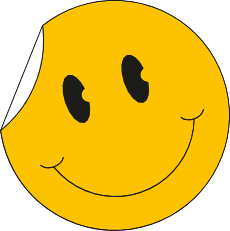 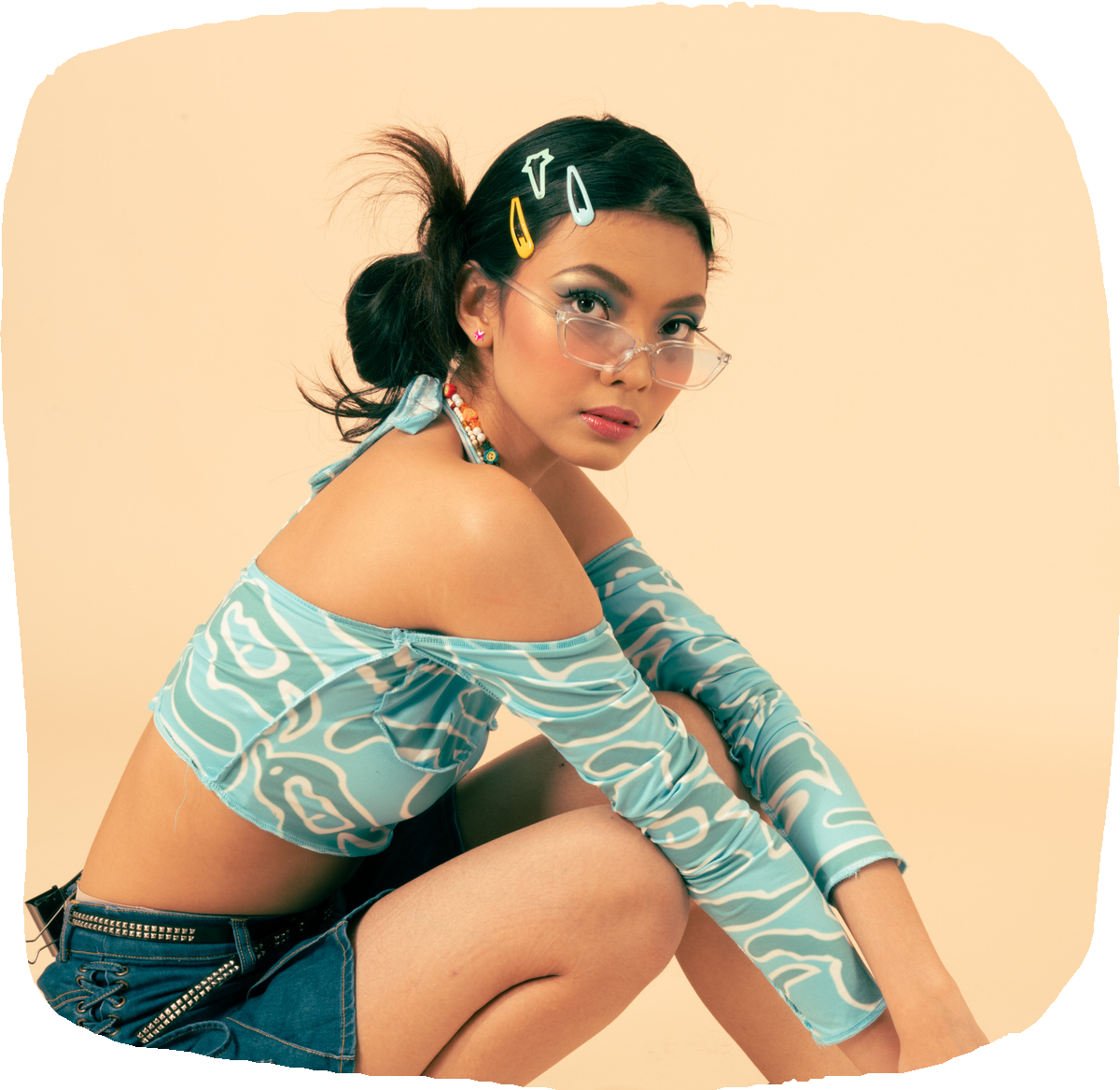 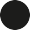 EL ARTE Y LA EDUCACIÓN
La génesis social de la conciencia individual
La relación del individuo con su realidad exterior utiliza de  intermedio varios factores y entre ellos se considera el  lenguaje.
El lenguaje es el instrumento de la comunicación que regula el  pensamiento y la acción.
El desarrollo individual está ligado a la relación que existe con  las demás personas ñ.
Camila Moncada
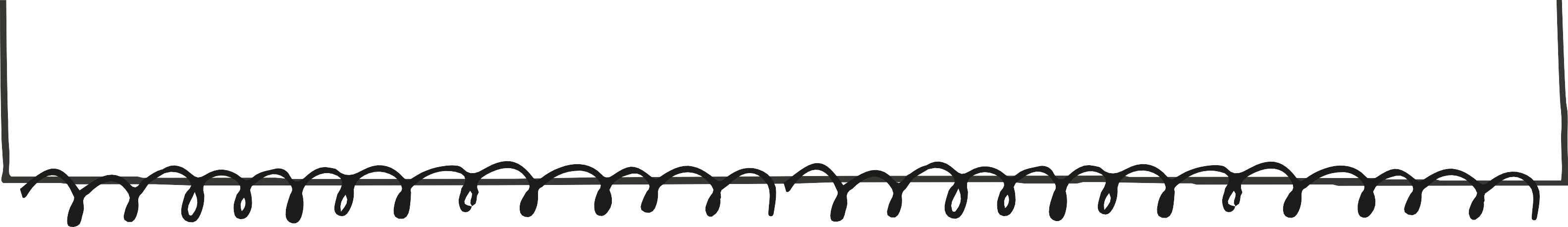 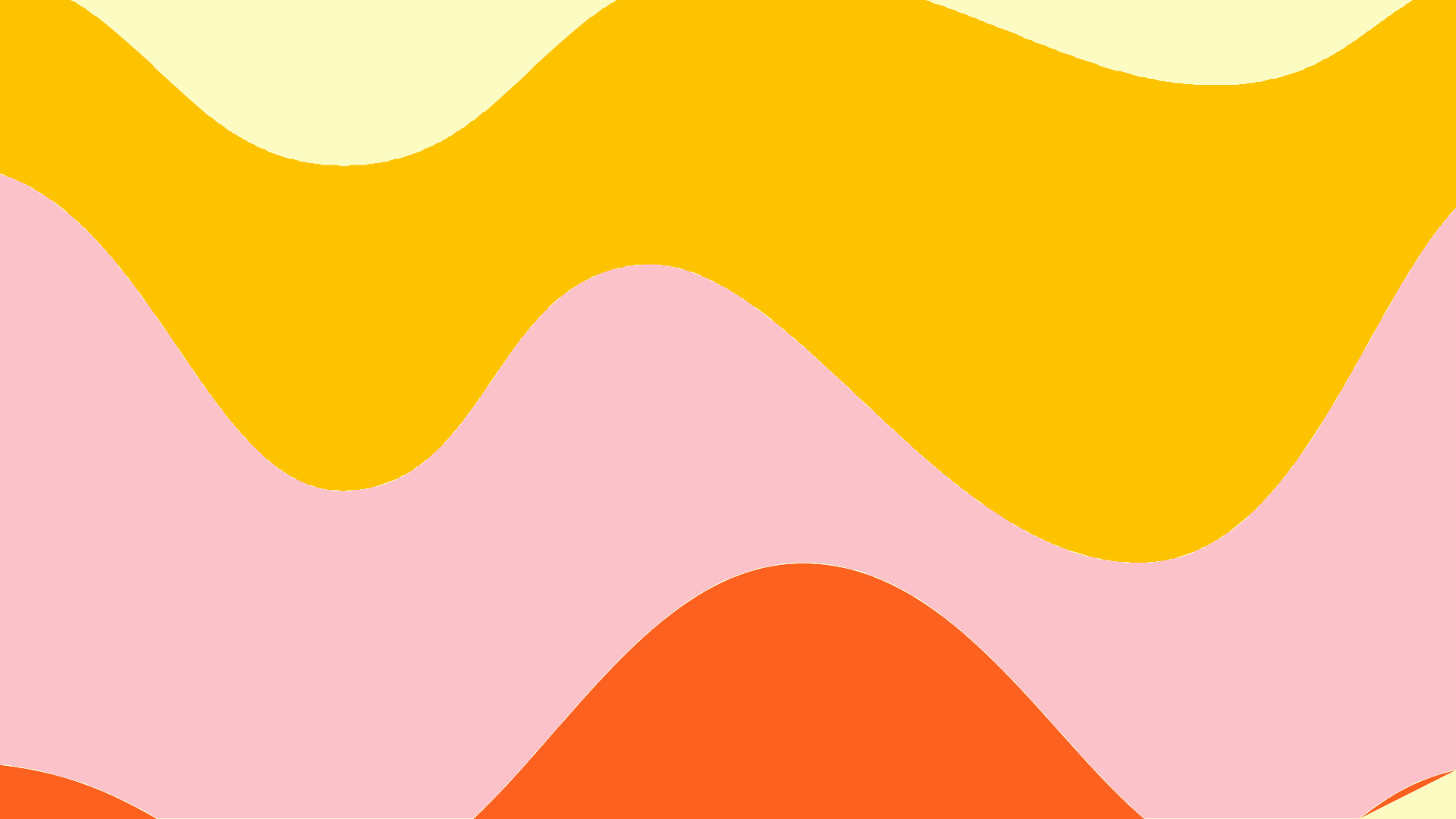 Vygotsky el problema del conocimiento debe ser  contemplado atendiendo a su gģnesis social osea las  influencias que tiene sobre ģl las relaciones sociales.
Esto se refiere sobre todo al mundo adulto que
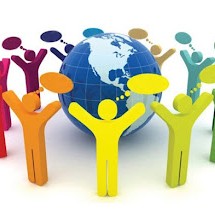 propicia a los niños estímulos y enseñanzas adecuadas  para el desarrollo de su pensamiento a esto se le  incluye el arte en el proceso de aprendizaje ya que  atraves de ģl el pensamiento individual se apropia de  la cultura del grupo humano al que pertenece y la  acrecienta.
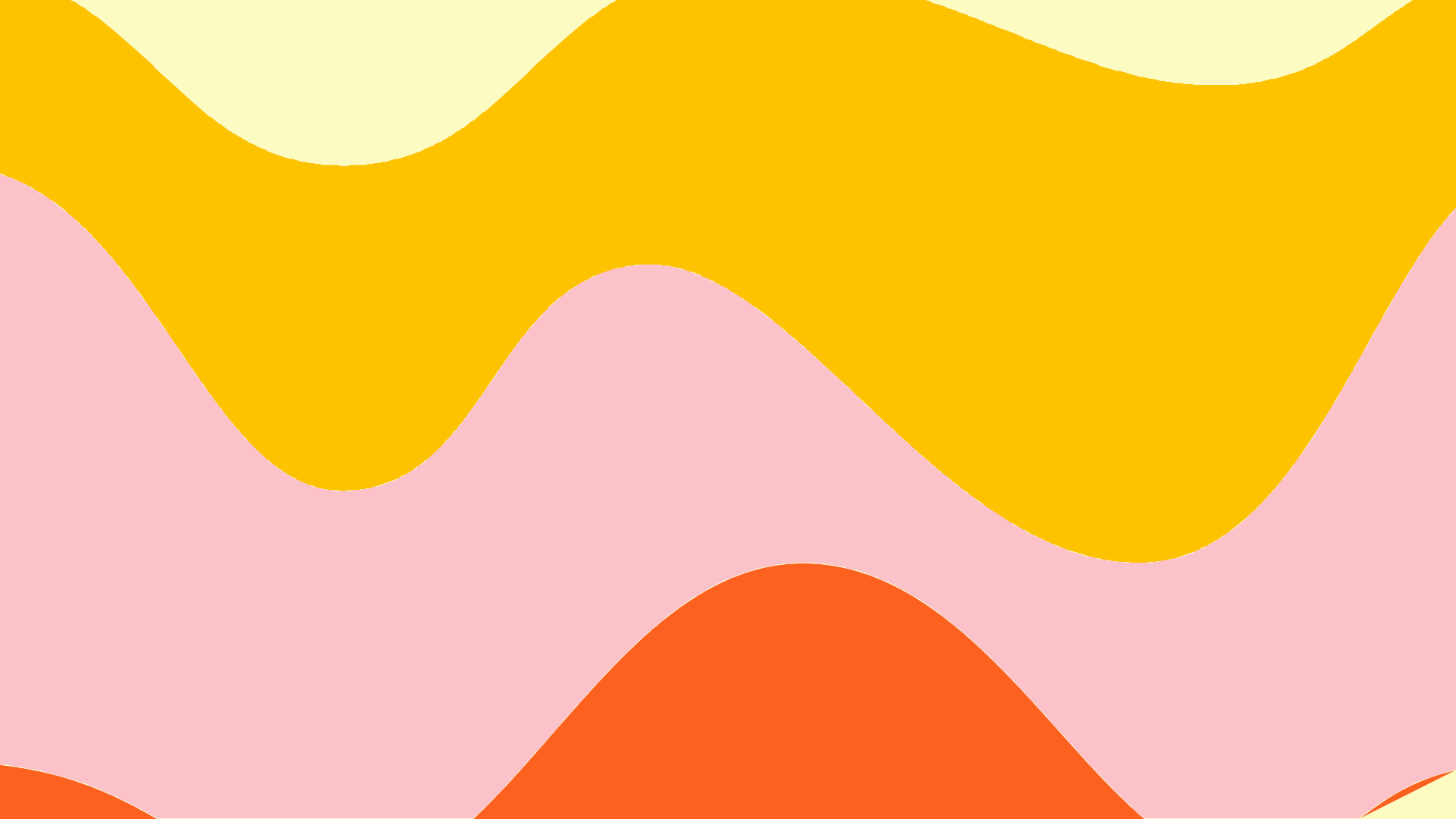 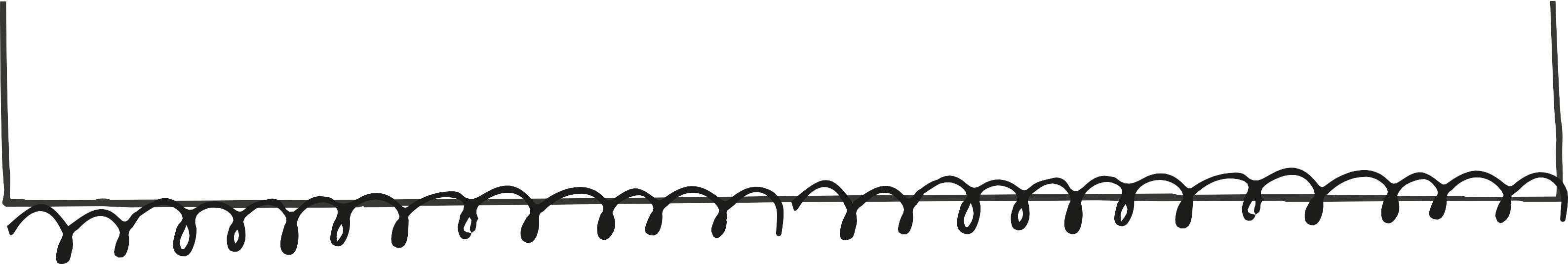 VALOR EDUCATIVO DEL ARTE
El arte, la creatividad y el aprendizaje
ARTES=DISCIPLINA TRADICIONAL
Las artes ocupan un espacio relevante en  la educación del hombre.
Durante mucho tiempo, el Arte en la
educación ha ocupado un lugar  periférico.
Se considera de ocio y de apoyo a
asignaturas "relevantes" a través del  desarrollo de la motricidad.
REVALORIZACIÓN EDUCATIVA
Se deben a la modernidad de la visión del
hombre y el arte respecto al pensamiento
positivista.
Esta nueva visión relegó objetos de saber
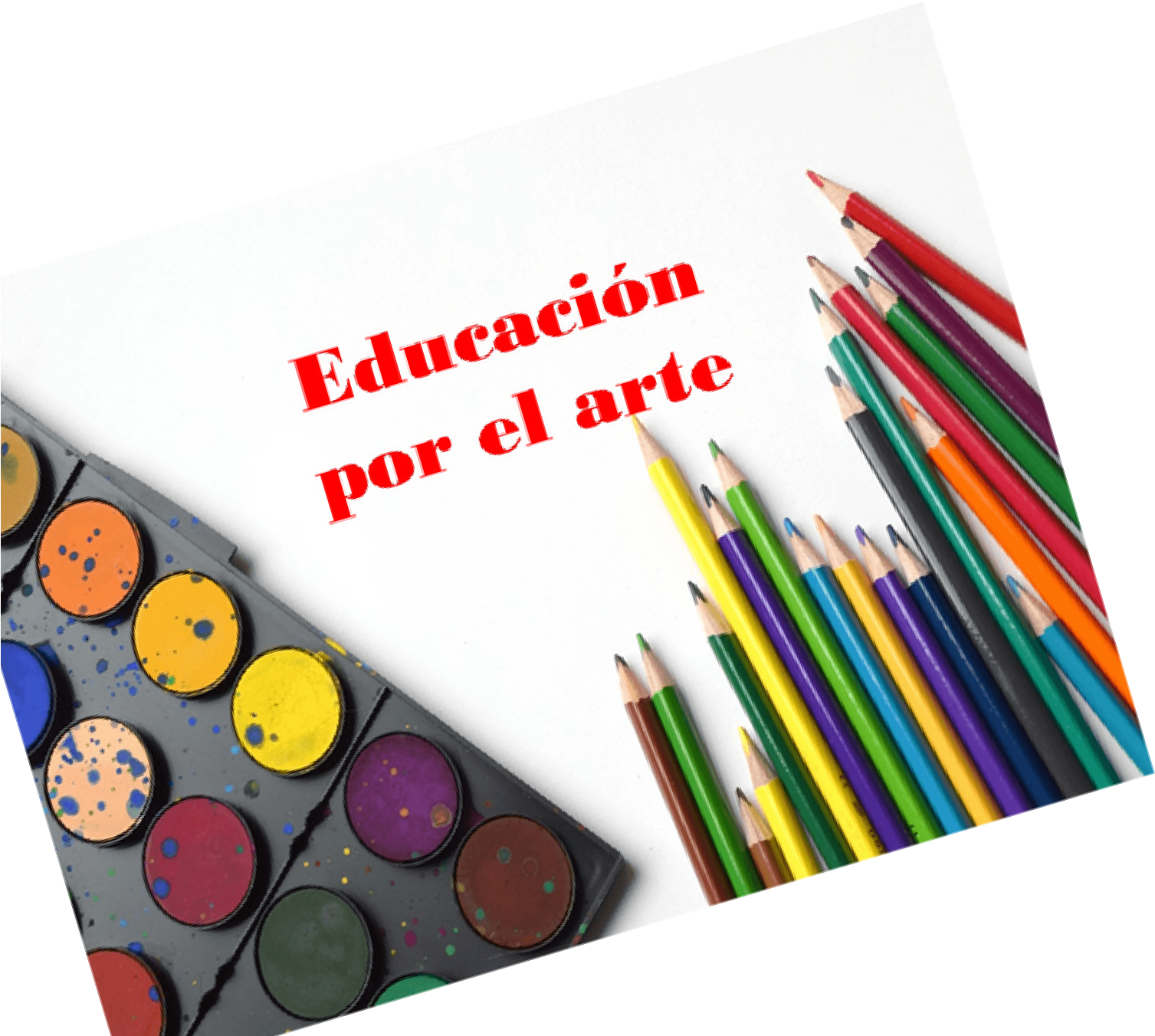 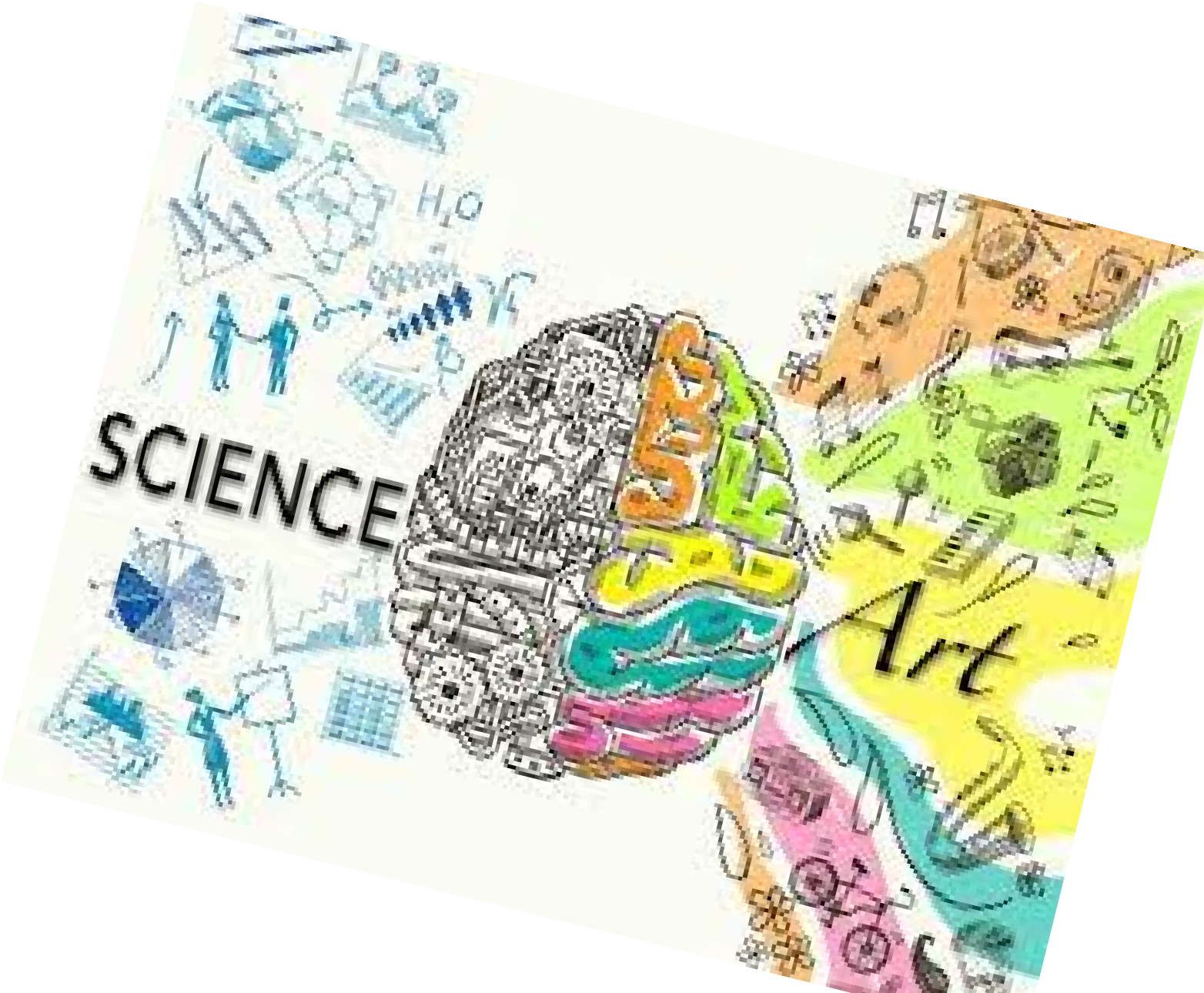 como procesos psicológicos, ideológicos,
culturales, sociales, que no podian ser
totalmente observados ni controlados.
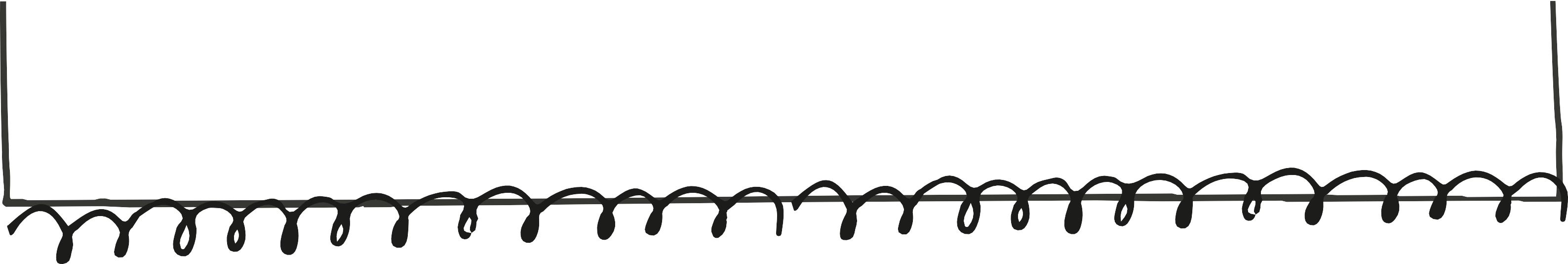 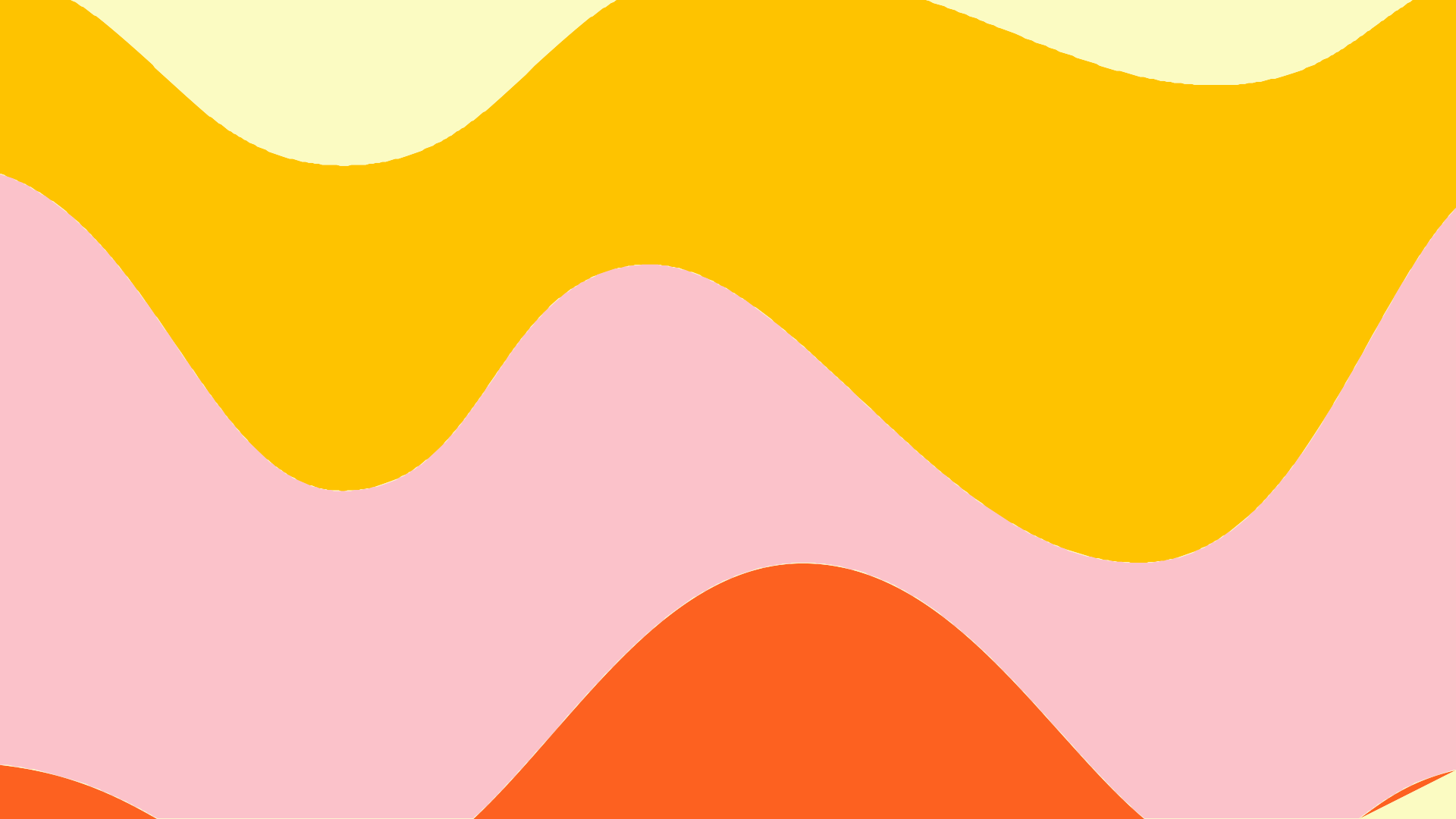 LEY FEDERAL DE EDUCACIÓN
Debe brindar la oportunidad de conocer  los códigos de las disciplinas que la  integran: Música, expresión corporal,  plástica y teatro.
“EDUCACIÓN POR EL ARTE” HERBERT
READ
Propone no hacer a todos los individuos
artistas, sino acercarles los lenguajes de las
disciplinas artísticas que les permitan
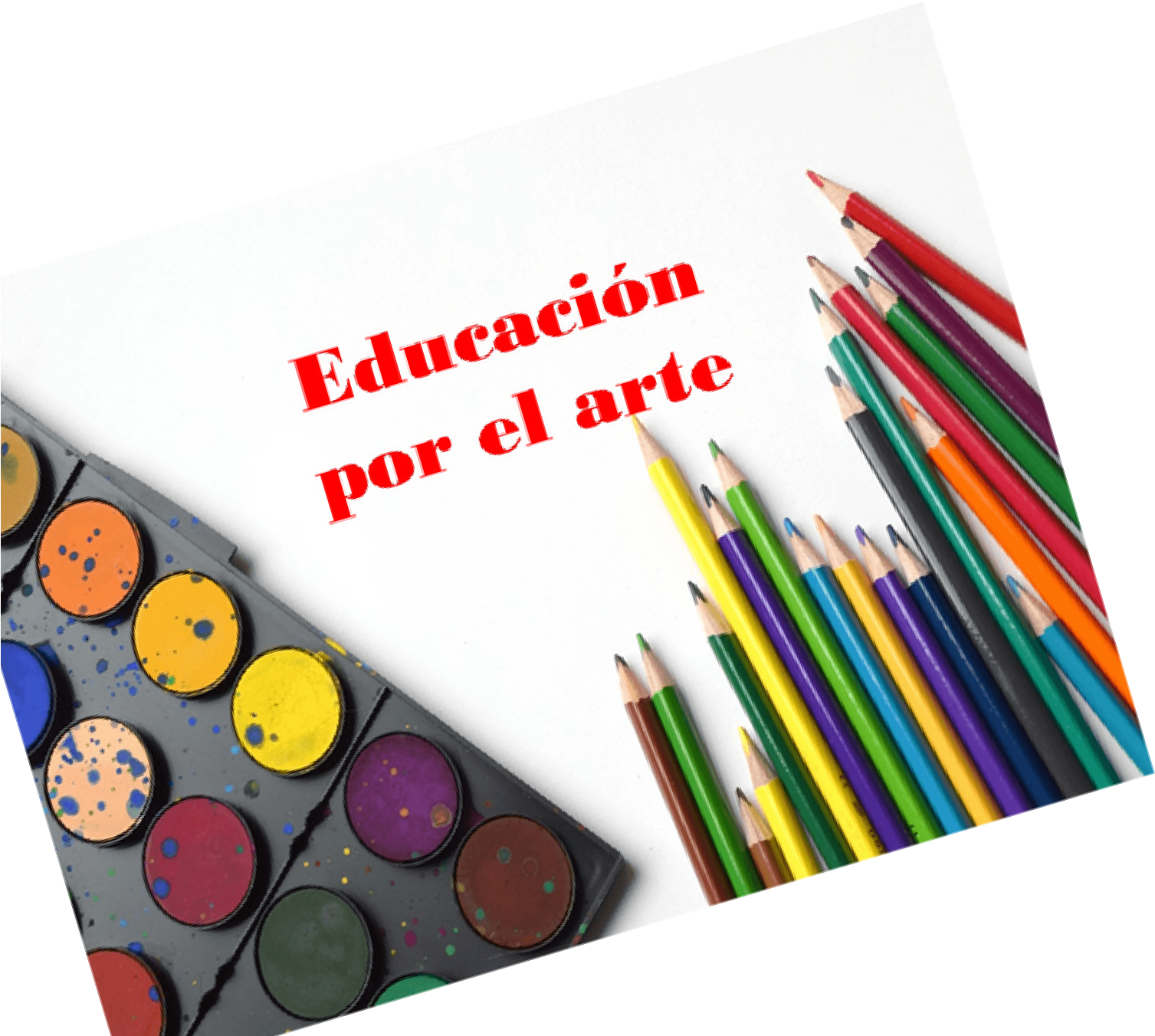 nuevos y distintos modos de comunicación
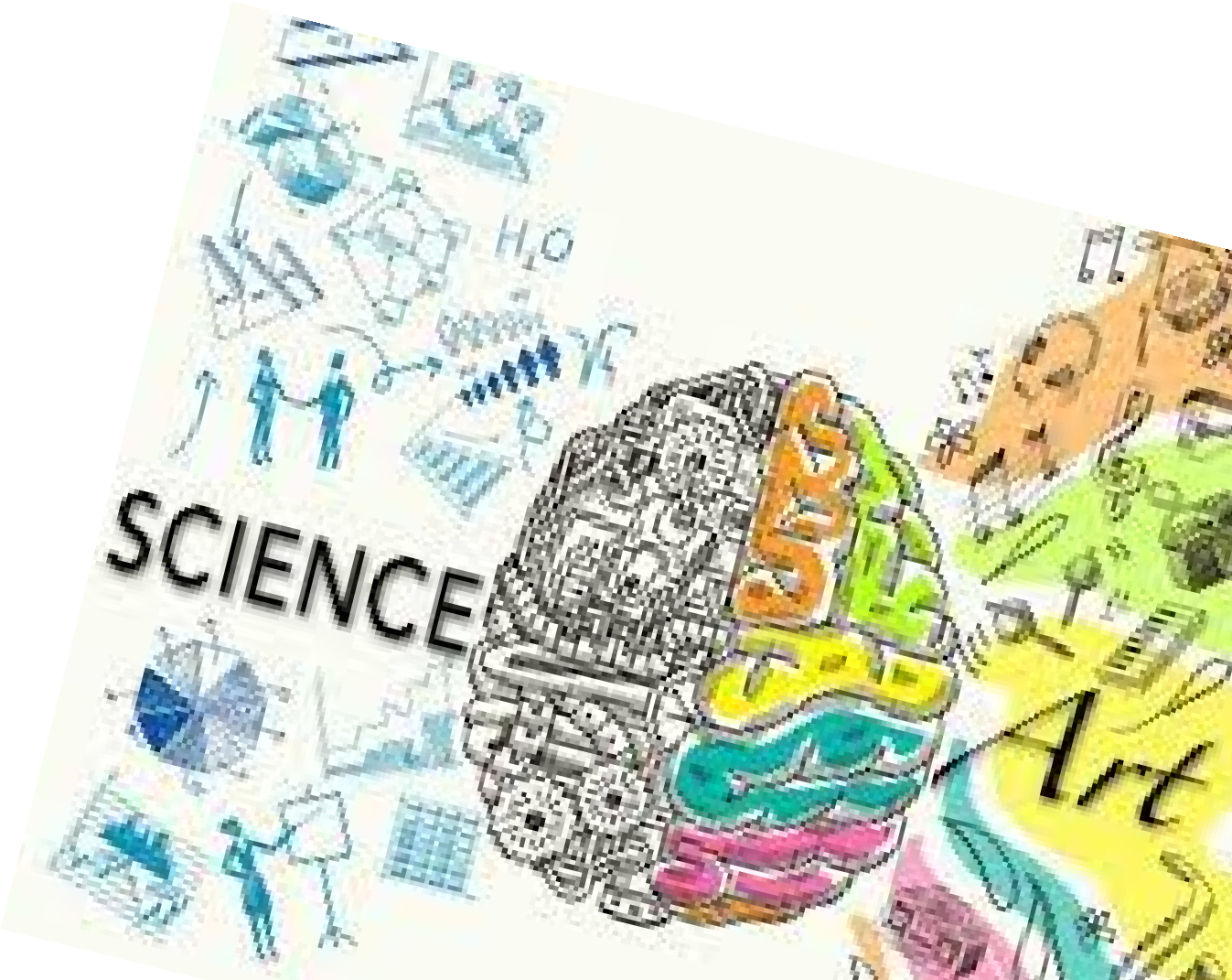 y expresión. No se pretende hacer artistas,
sino formar un pueblo que disfrute las artes
artísticas.
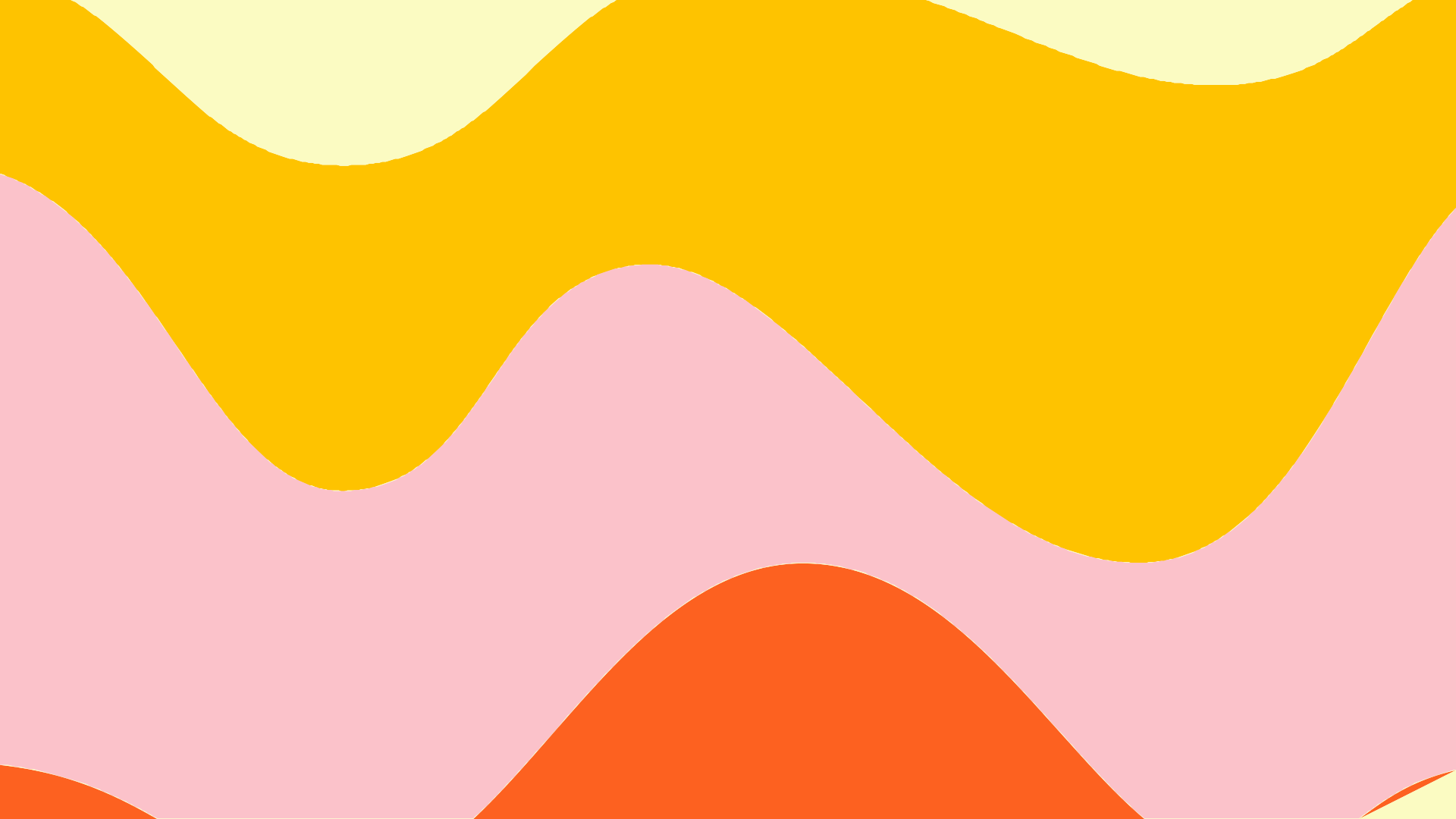 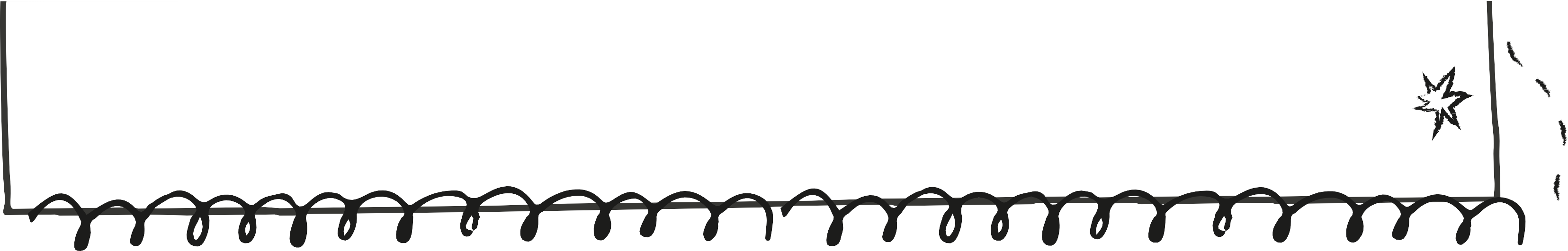 El hecho creativo es el resultado de una serie de simbolizaciones, vivencias y asimilaciones de  conocimientos, es una síntesis de componentes cognitivos, afectivos, sociales e imaginativos.
Sin aprendizaje no hay creatividad posible.


Actiiviidad Creadora
Muchas veces no es considerada en nuestro sistema educativo como una actividad  apropiada para el desarrollo de los aprendizajes en el aula ya que la mayoría de las  personas creen que la creatividad o la creación es un “don” privativo de algunos elegidos  a los cuales se los encuadra dentro de la categoría de artistas, talentos, descubridores,  genios, etc.
Toda actividad creadora posee como base a la imaginación que se encuentra  manifestada por igual en los aspectos culturales, científicos o técnicos de la  vida del Hombre. Todo lo que no tenga que ver con el mundo de la naturaleza
y sí con el de la cultura es el resultado de la imaginación y de la creación humana.
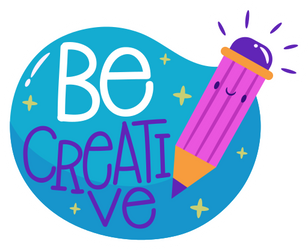 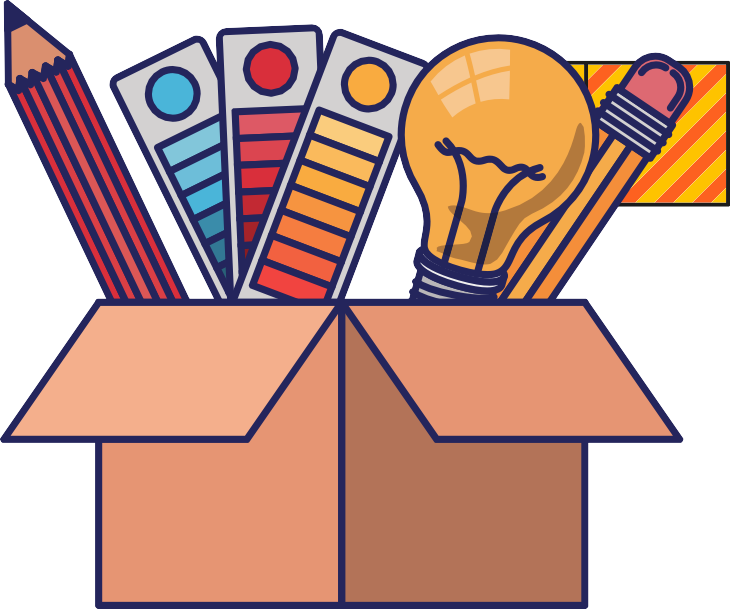 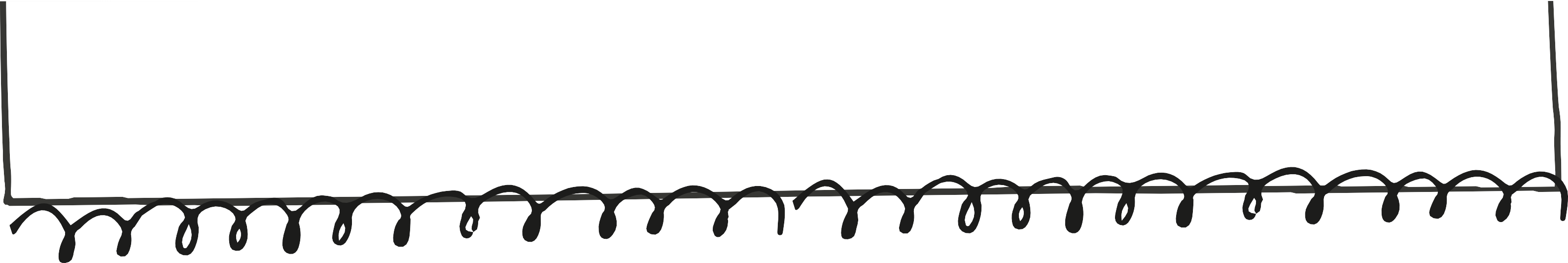 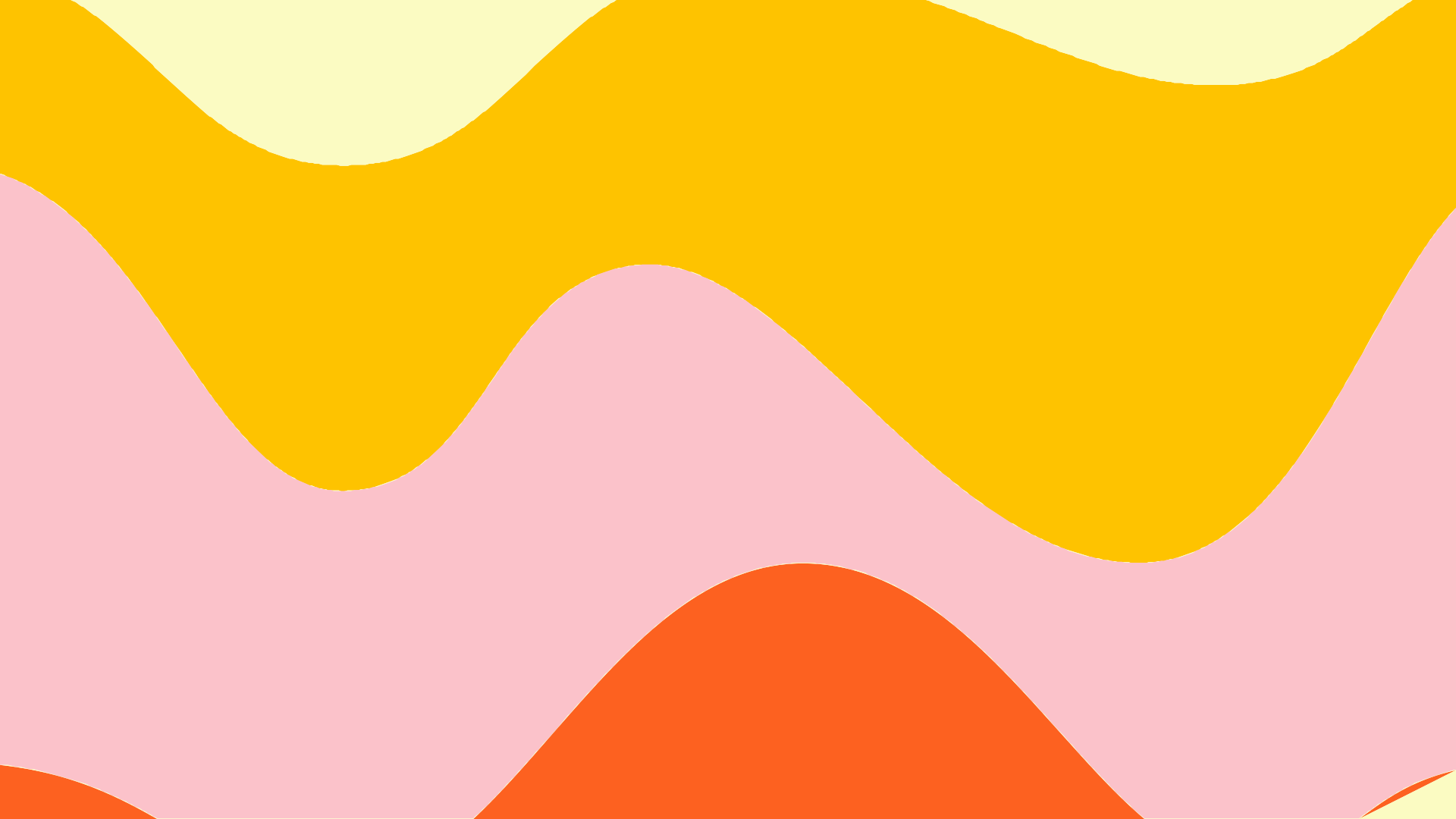 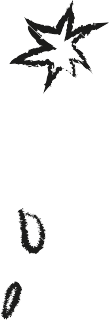 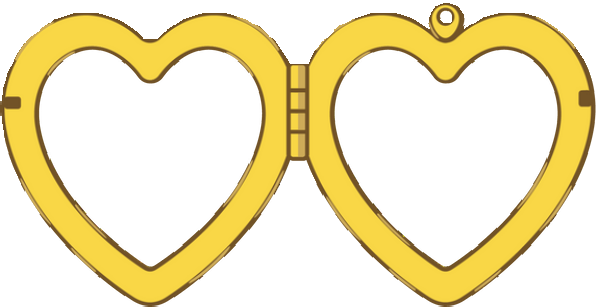 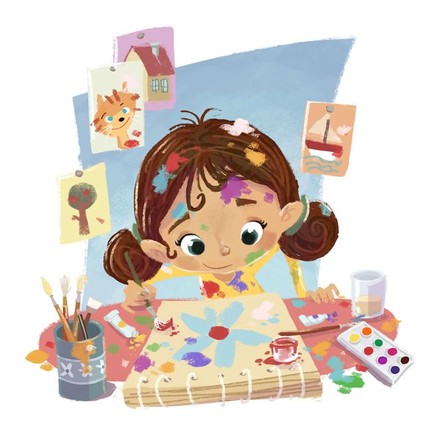 Todos los  seres humanos  poseemos  capacidad para  la creación.
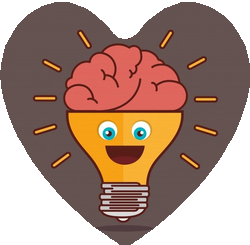 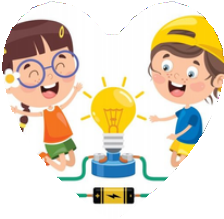 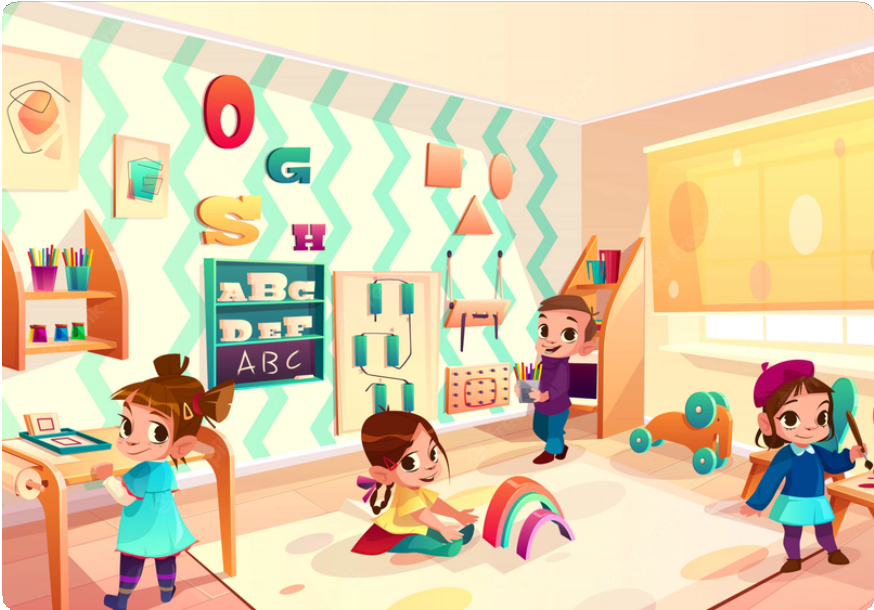 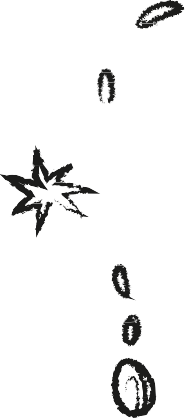 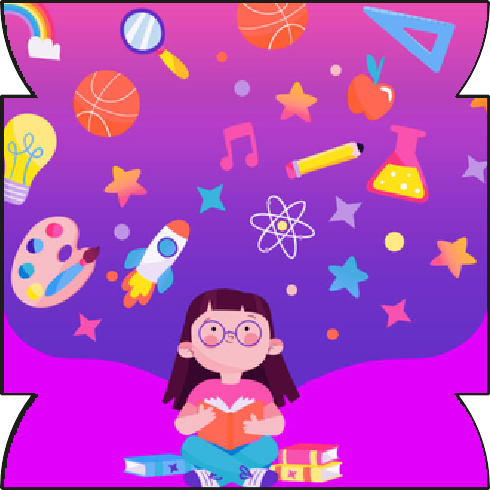 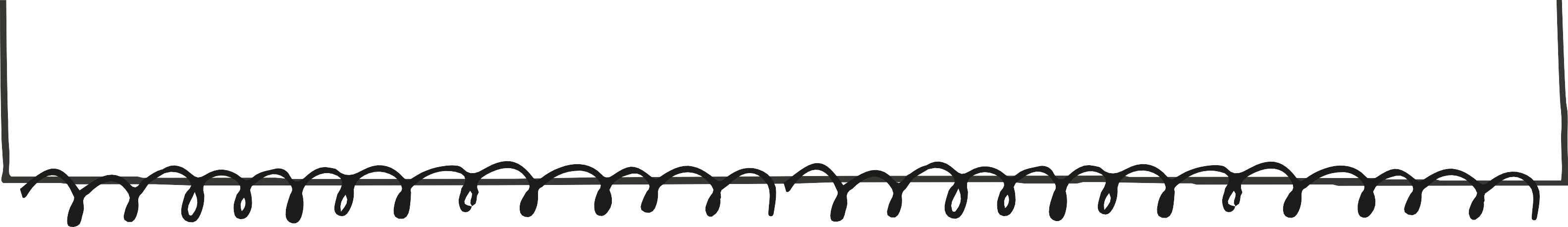 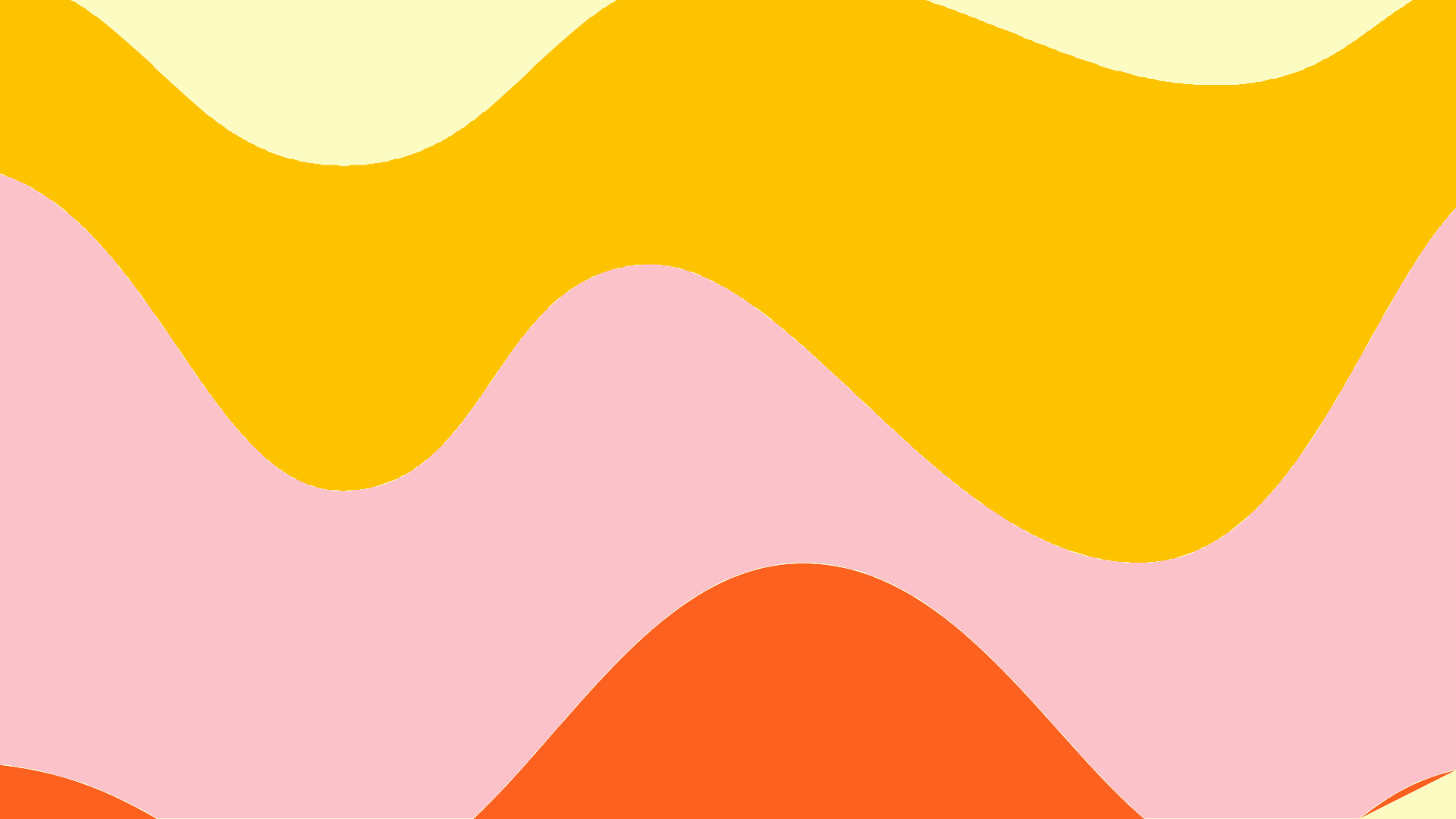 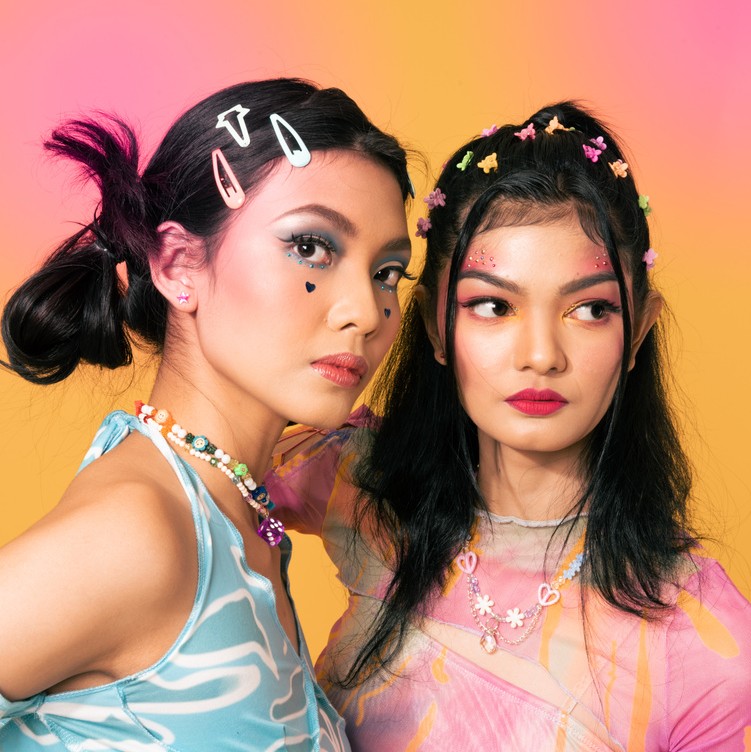 En su conducta se distinguen dos tipos básicos de impulsos
Podría llamarse reproductor o reproductivo,relacionado  directamente con la memoria, ya que el ser humano tiene la  capacidad de reproducir , repetir normas de conducta ya creadas  y elaboradas, y de volver a vivir experiencias pasadas
1.
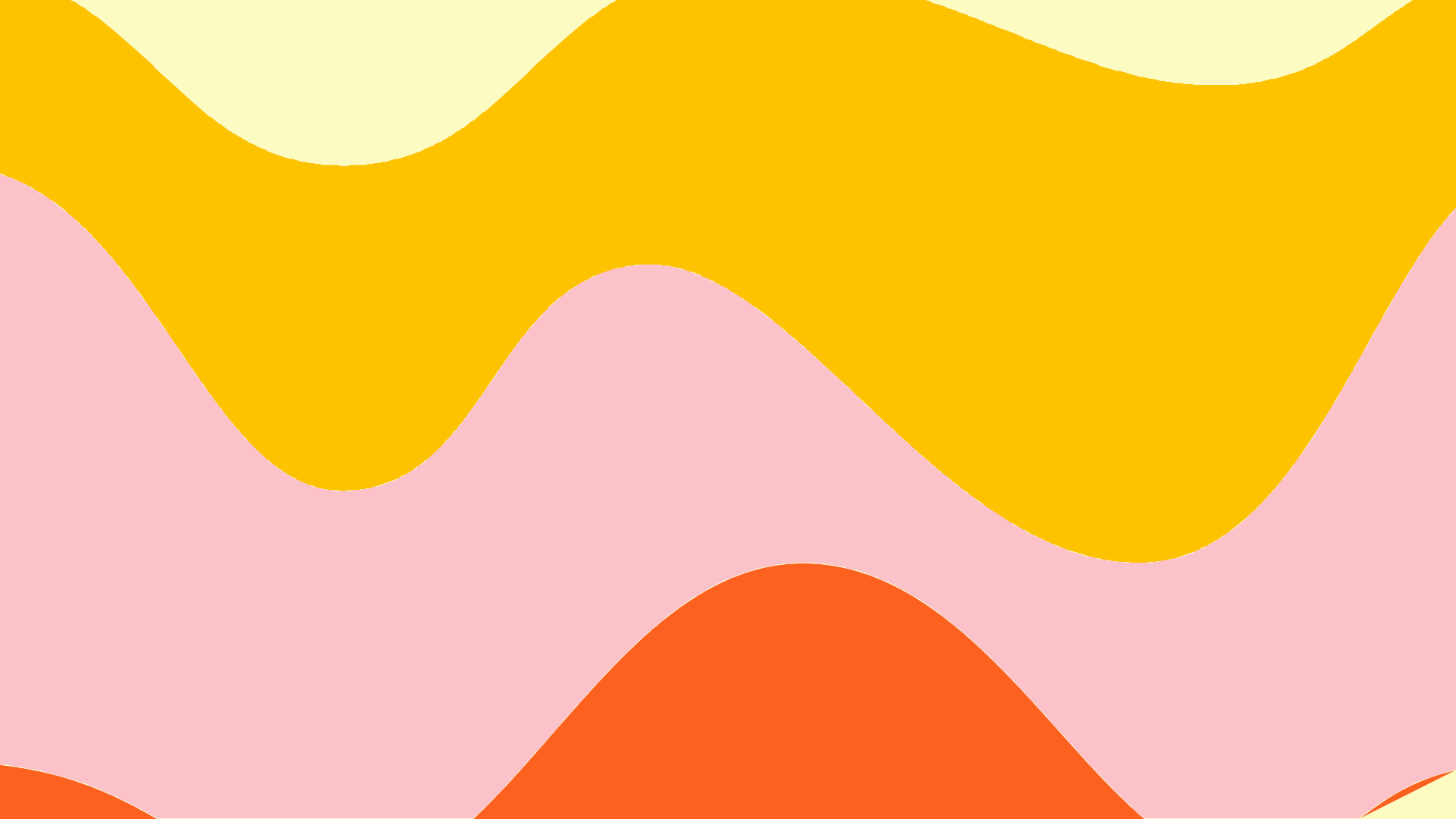 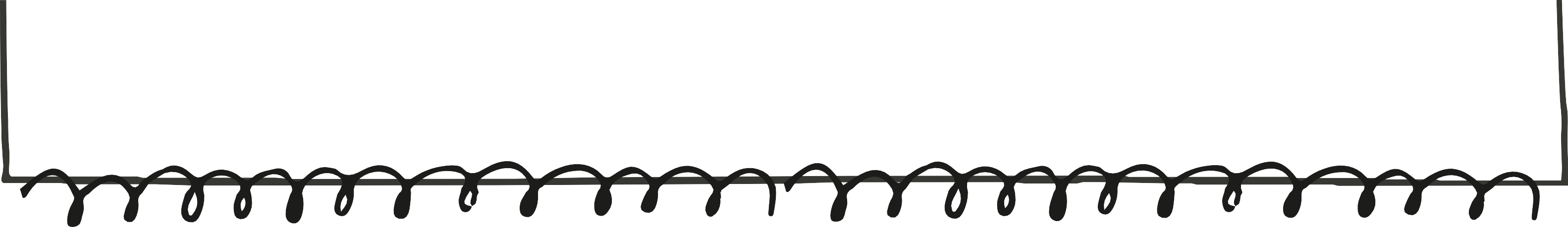 En su conducta se distinguen dos tipos básicos de impulsos
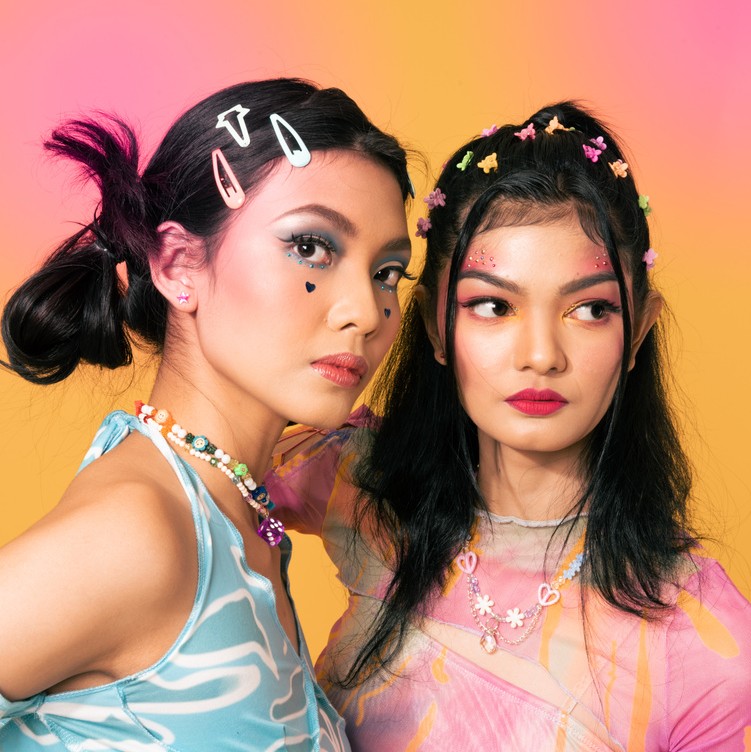 2.

Pero, si nuestro cerebro se limitara a conservar experiencias  anteriores, el hombre no sería capaz de tener una reacción  adaptadora ante cualquier cambio que se produjese en su medio  ambiente. Sabemos que esto no es así, por lo tanto se puede decir  entonces que, junto a esta función memorizadora, el cerebro posee  otro impulso, otra función que es la que combina y crea.
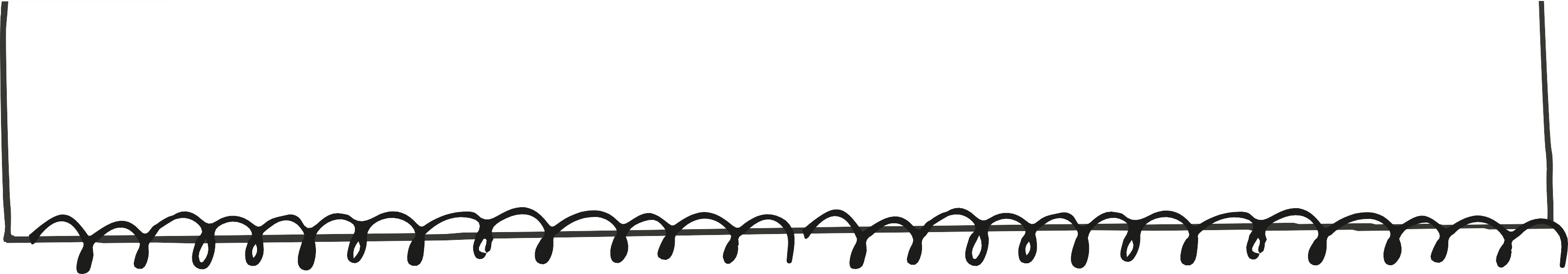 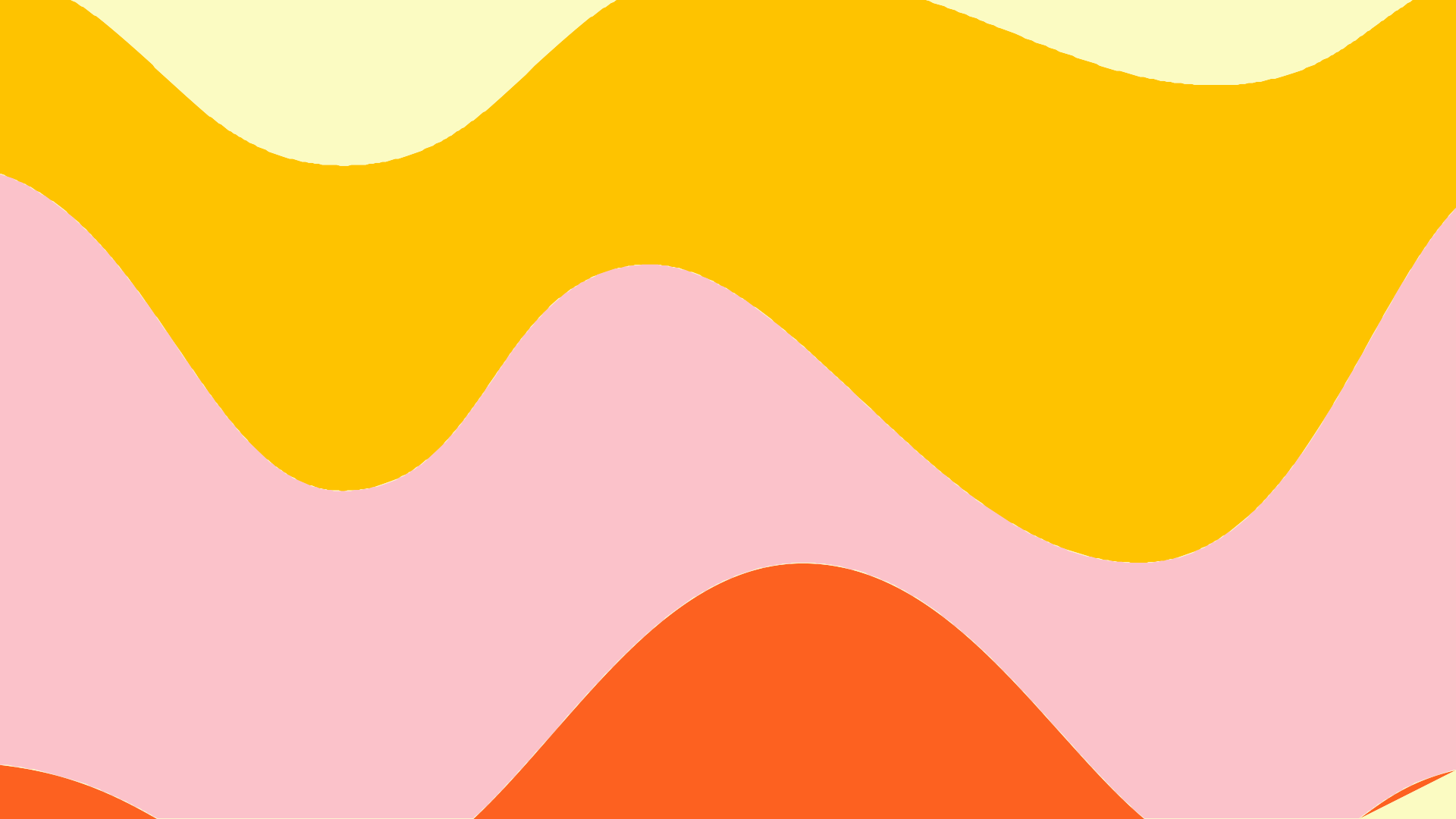 Es necesario ampliar la experiencia del niño si queremos  brindarle una sólida base para su actividad creativa.
Si el niño no conoce por una experiencia anterior elementos que le permitan inventar, no
podrá crear o recrear, ya que es la combinación de estos elementos lo que constituye algo nuevo,  creador, que pertenece al niño combinar lo antiguo con lo nuevo, sienta las bases de la creación.
La imaginación no puede crear algo de la nada o dispusiera de otra fuente de
conocimiento distinta de la experiencia pasada.
Debido a esto se debe realizar una intervención docente, deberán ser los maestros los  responsables de brindar a sus alumnos experiencias creativas,
desde el Área Artística, que sirvan de base a nuevas creaciones o a recreaciones.
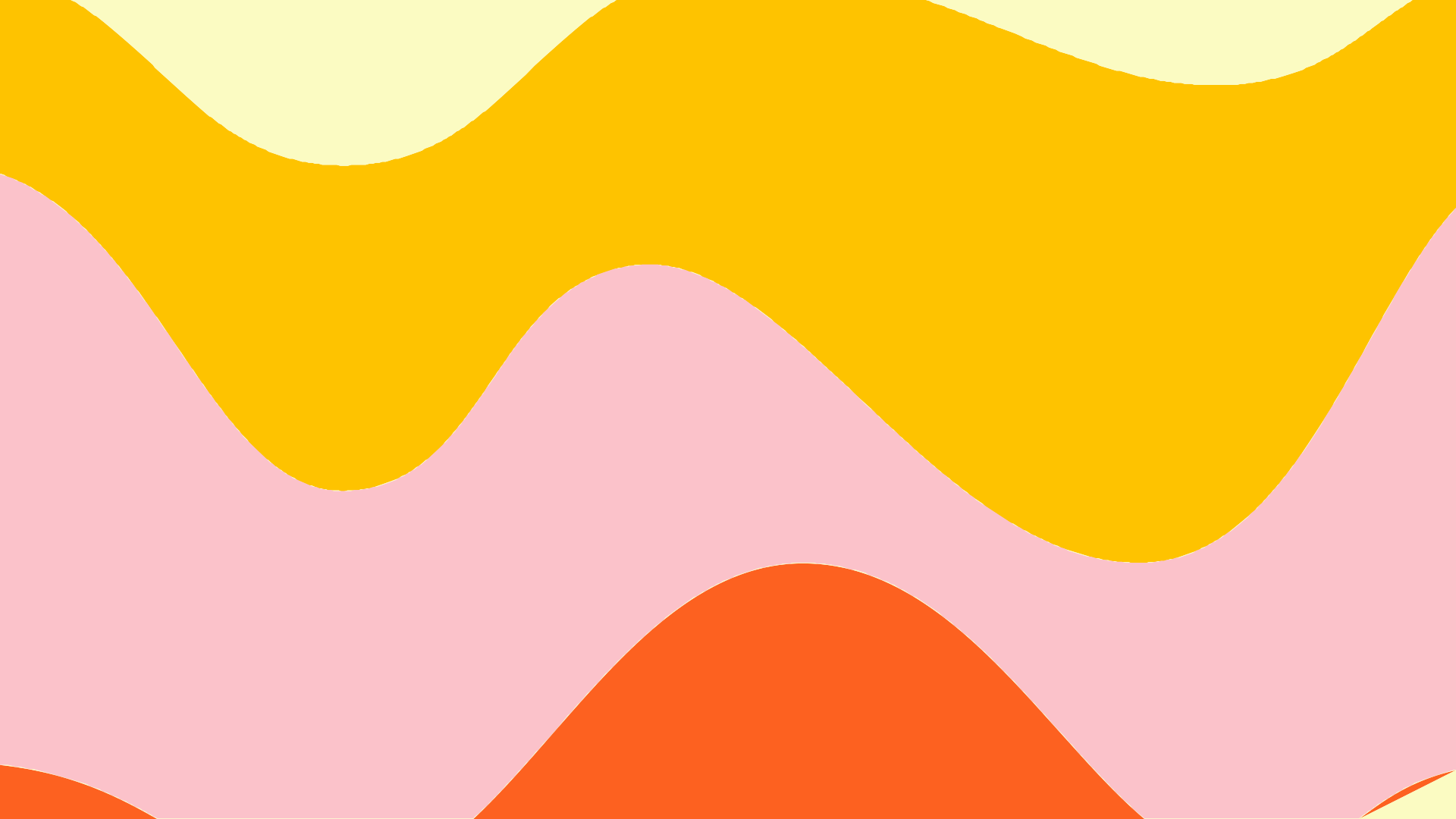 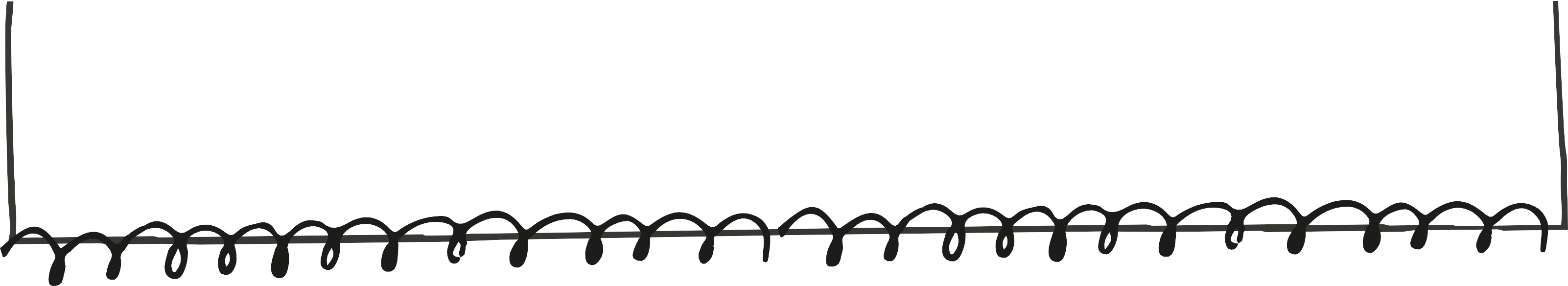 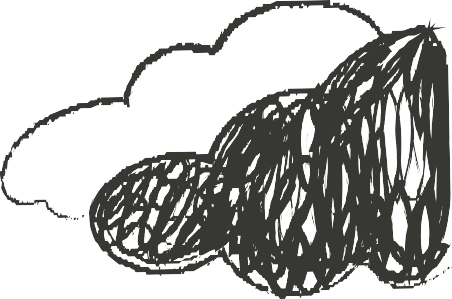 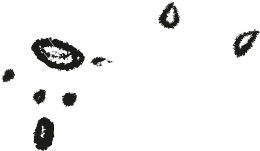 VIVE EL PRESENTE. HAZ DE
CADA DÍA UNA AVENTURA.
- Elena Paula
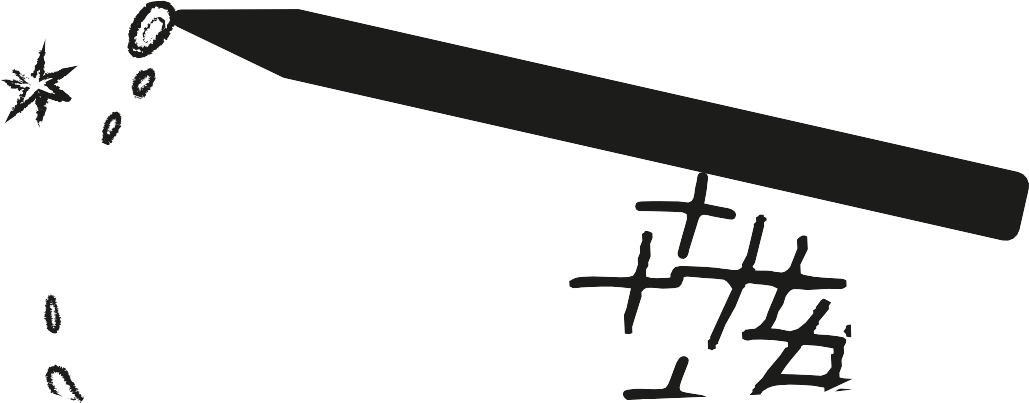 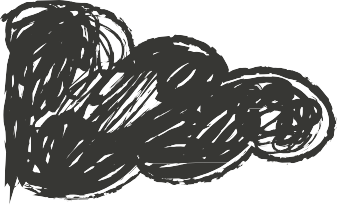 4. A modo de cierre.
Es importante reconocer que la función de la Educación Artística no es formar  artistas, para esto hay lugares donde se puede practicar la disciplina deseada.  La Educación Artística brinda el conocimiento de técnicas, recursos,  materiales y su organización para que a través de ello puedan expresarse y  comunicarse.
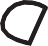 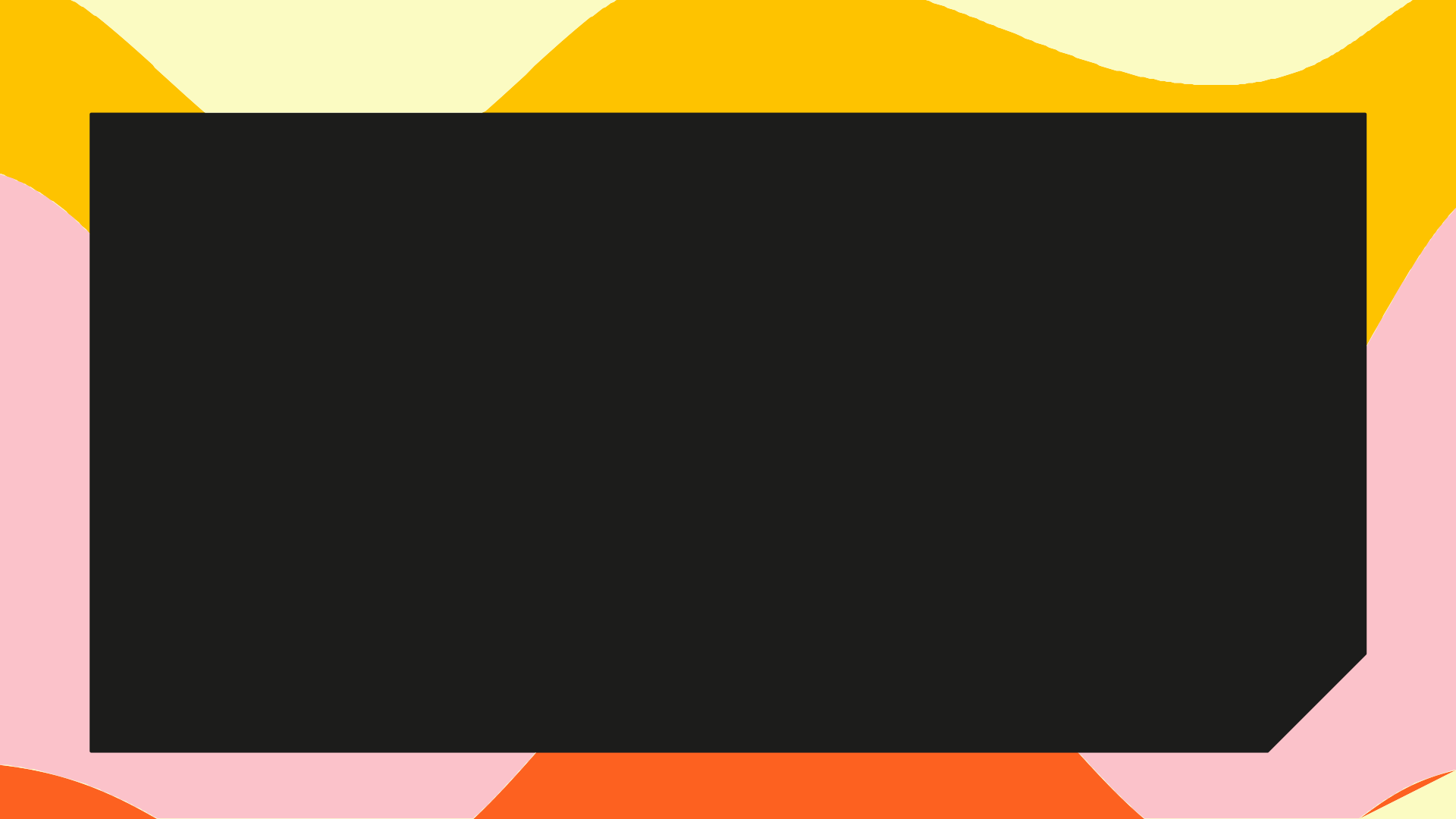 El arte debe ayudar a favorecer distintas áreas, por ejemplo:
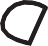 - El conocimiento de los lenguajes artísticos
-Construcción de un pensamiento crítico
-Apropiación de valores culturales
-Realizar la propia elaboración y producción de expresiones artísticas
-Apreciar las producciones de los demás (compañeros o artistas)
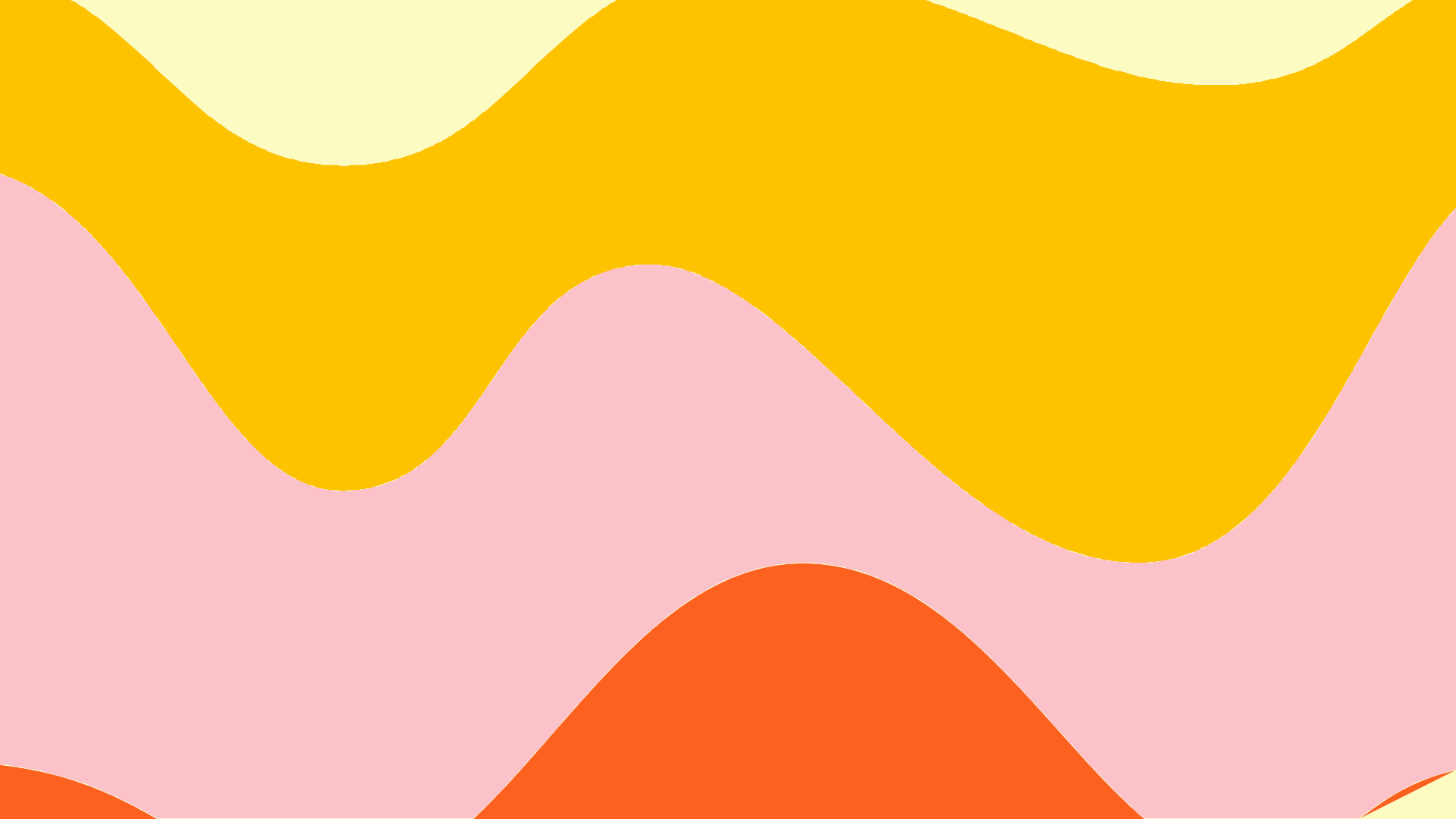 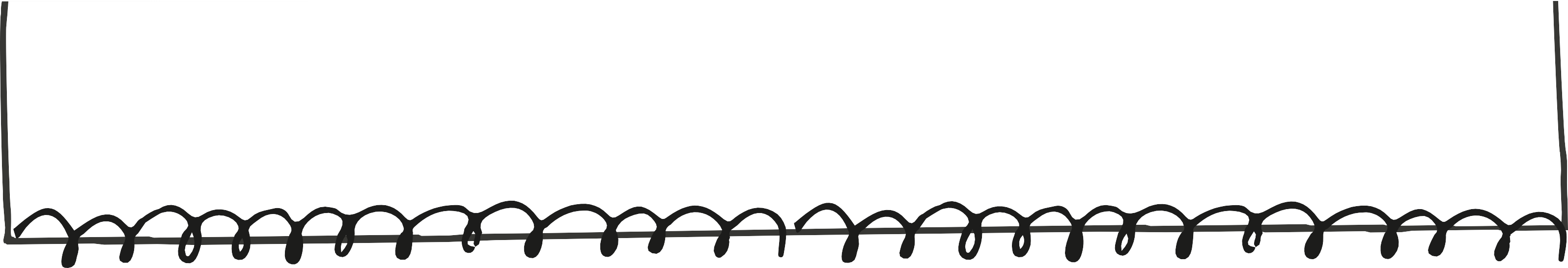 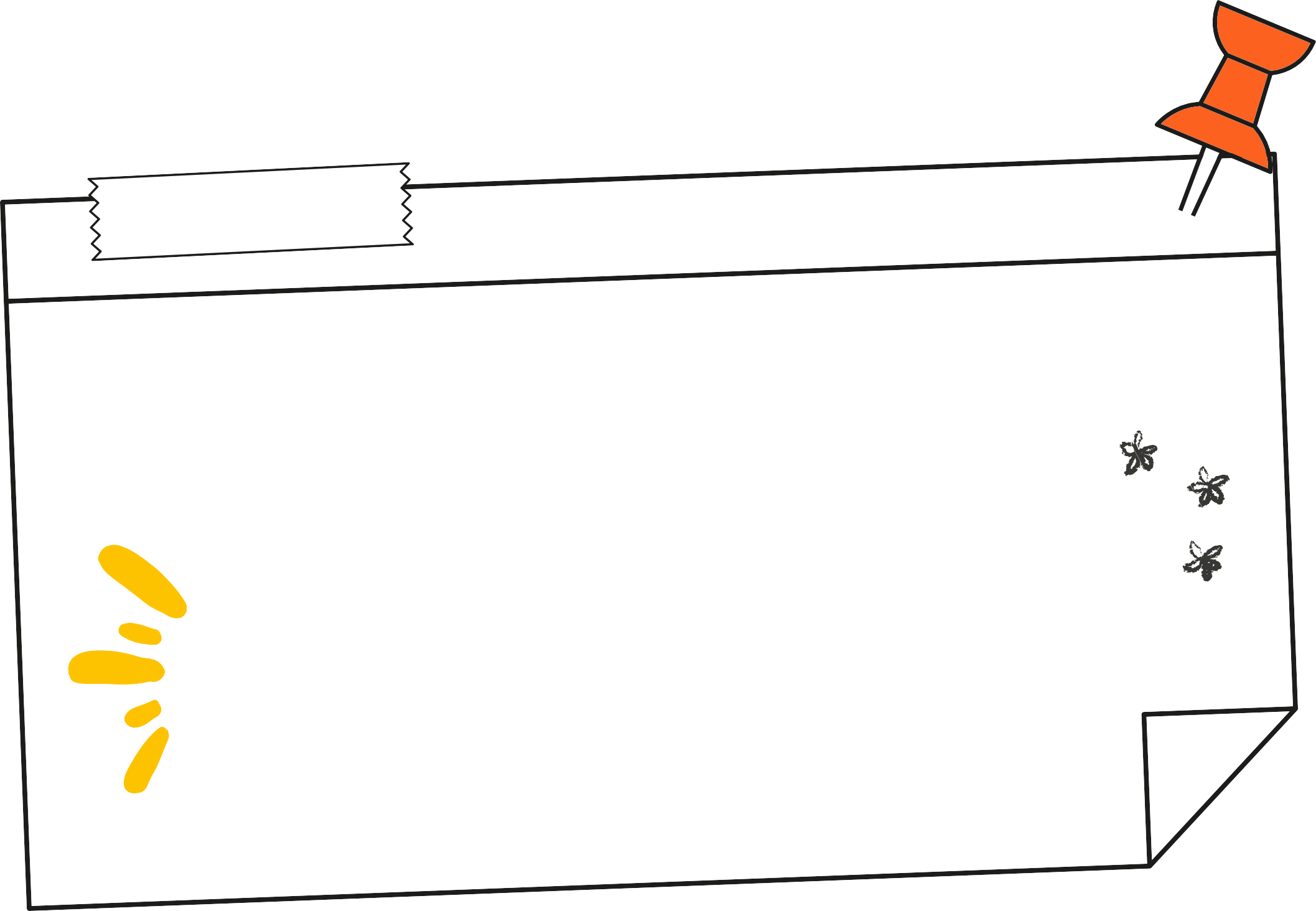 GMRUACCHIAASS
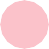 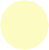